١
الفصل
الجبر الأنماط العددية و الدوال
الفصل الأول: الجبر الأنماط العددية و الدوال
١-٨ الجبر والمعادلات
صفحة  ٤٥
أدوات
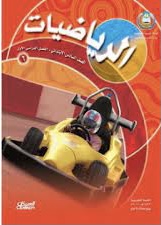 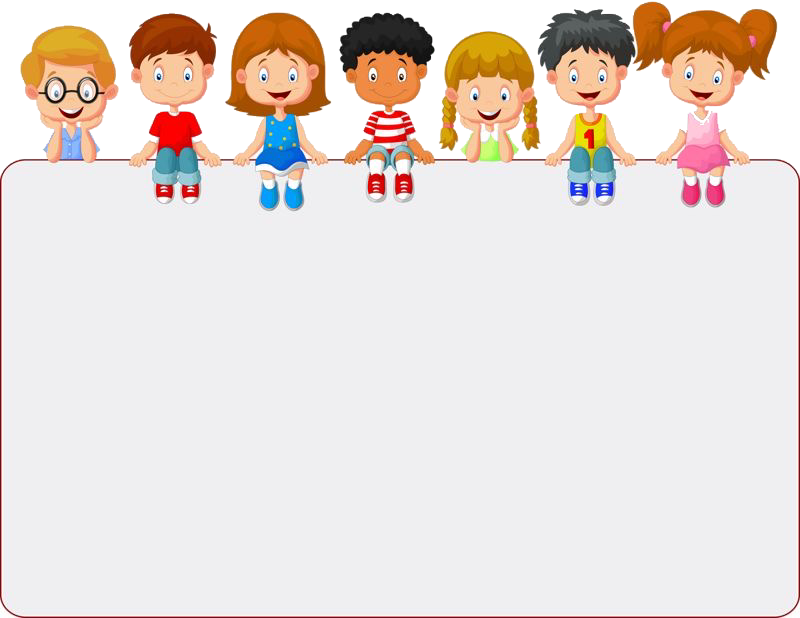 جدول التعلم
نشاط
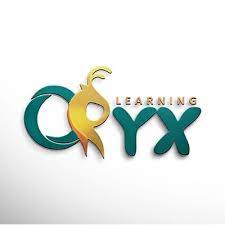 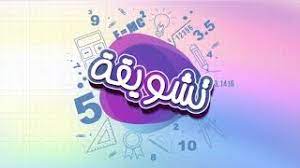 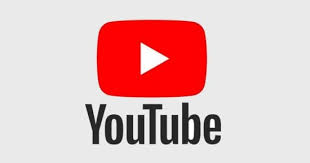 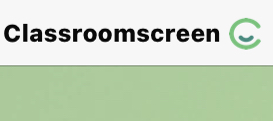 ماذا تعلمت
ماذا أعرف
ماذا أريد أن أعرف
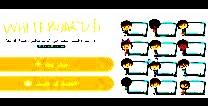 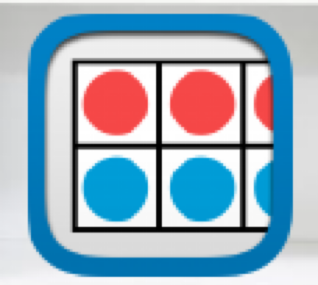 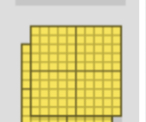 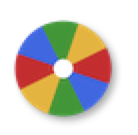 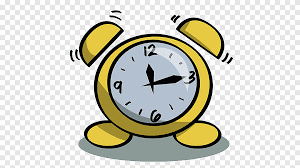 أدوات
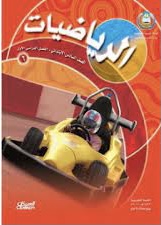 فكرة الدرس
المفردات
نشاط
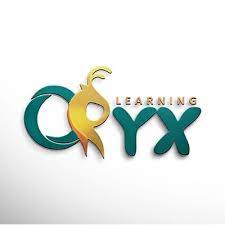 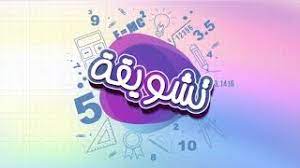 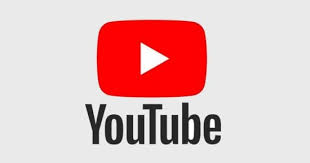 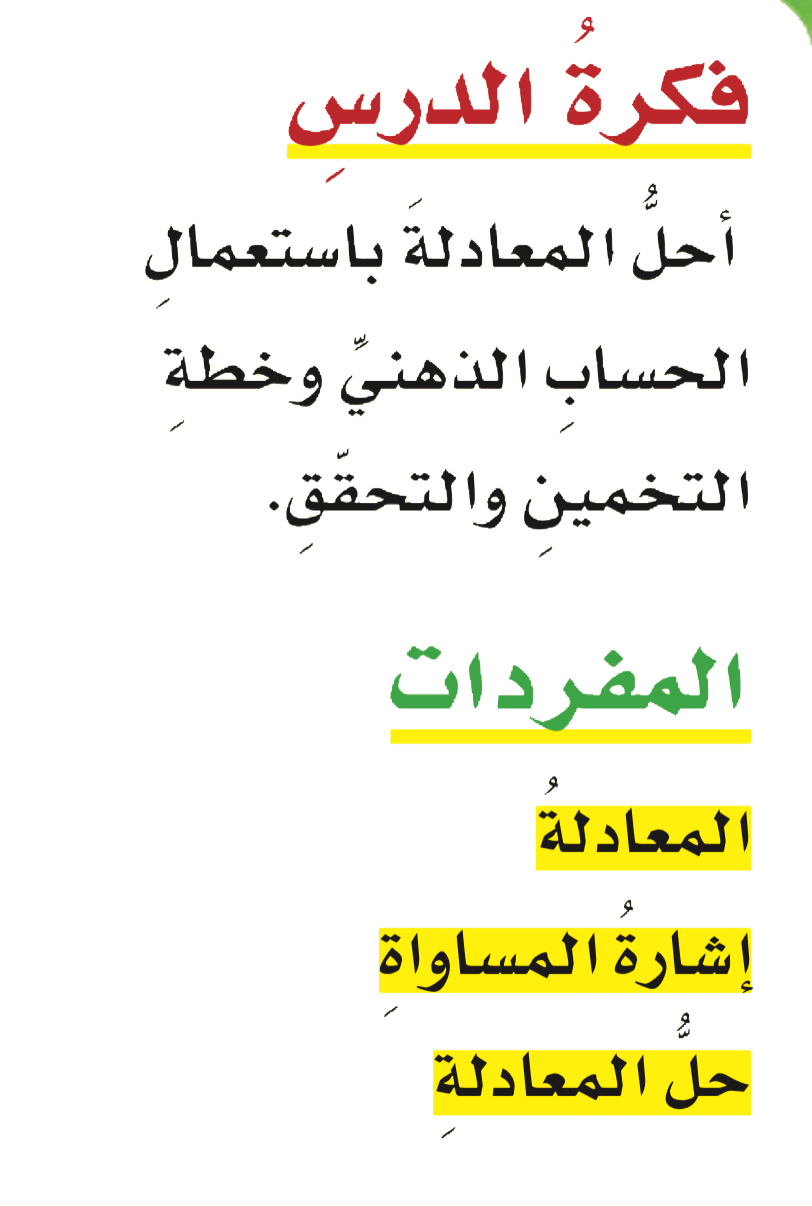 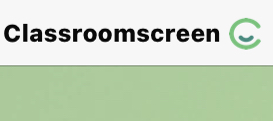 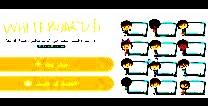 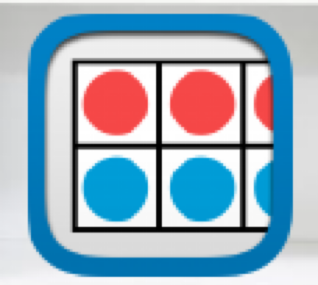 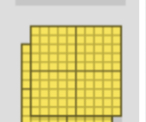 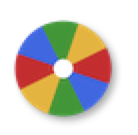 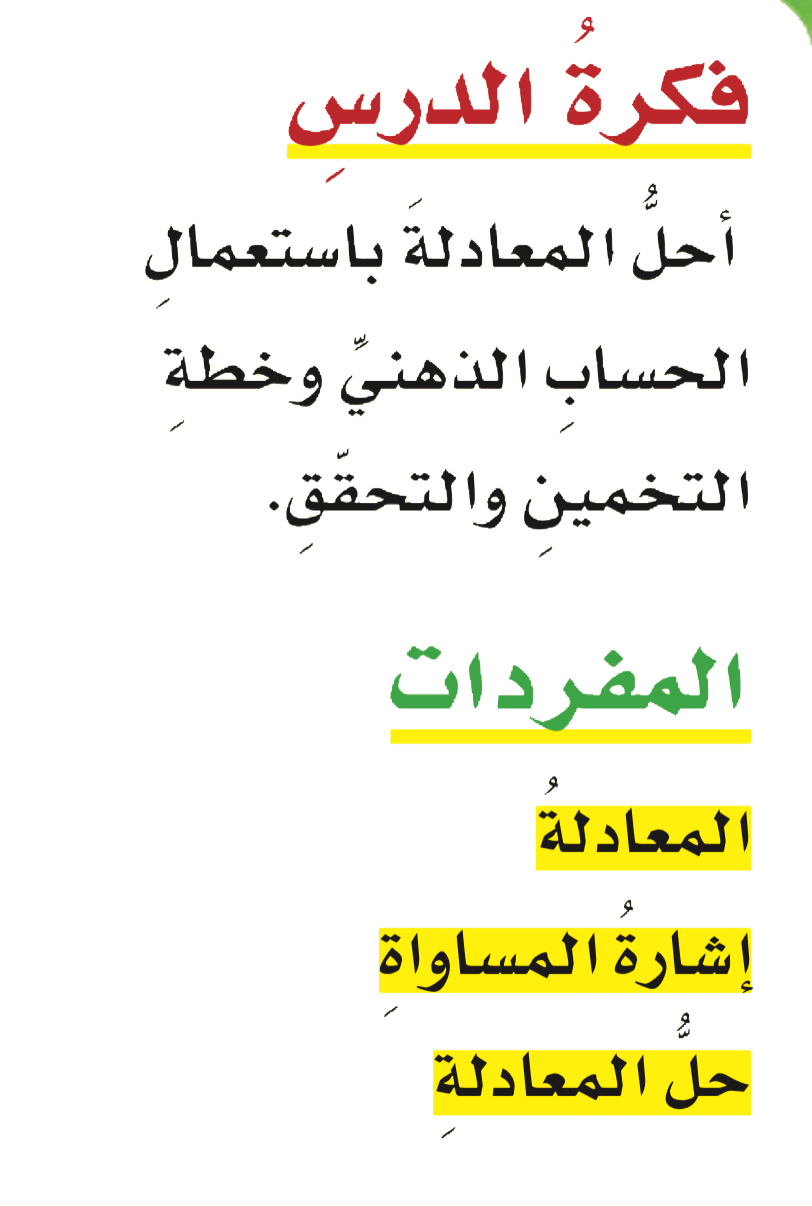 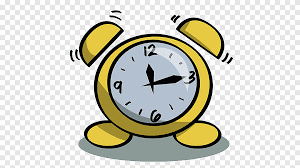 أدوات
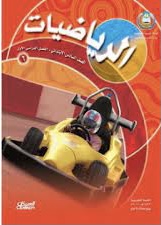 نشاط
نشاط
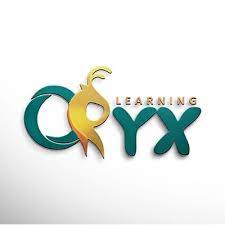 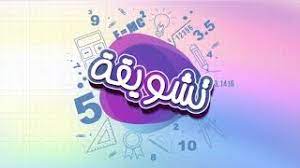 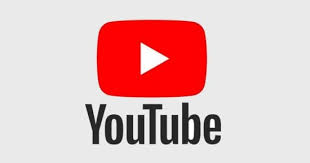 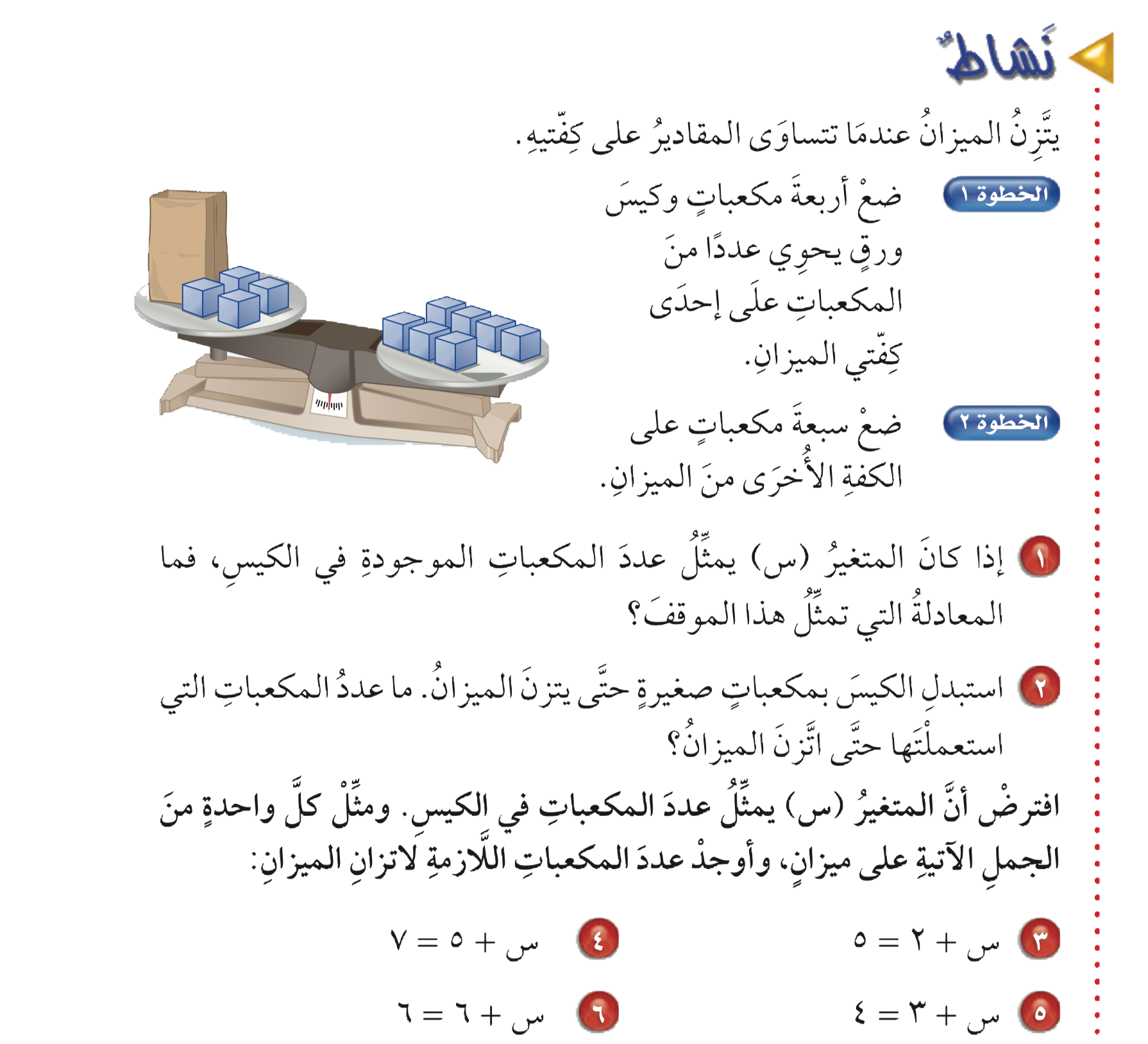 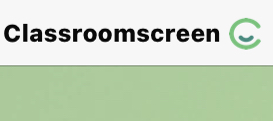 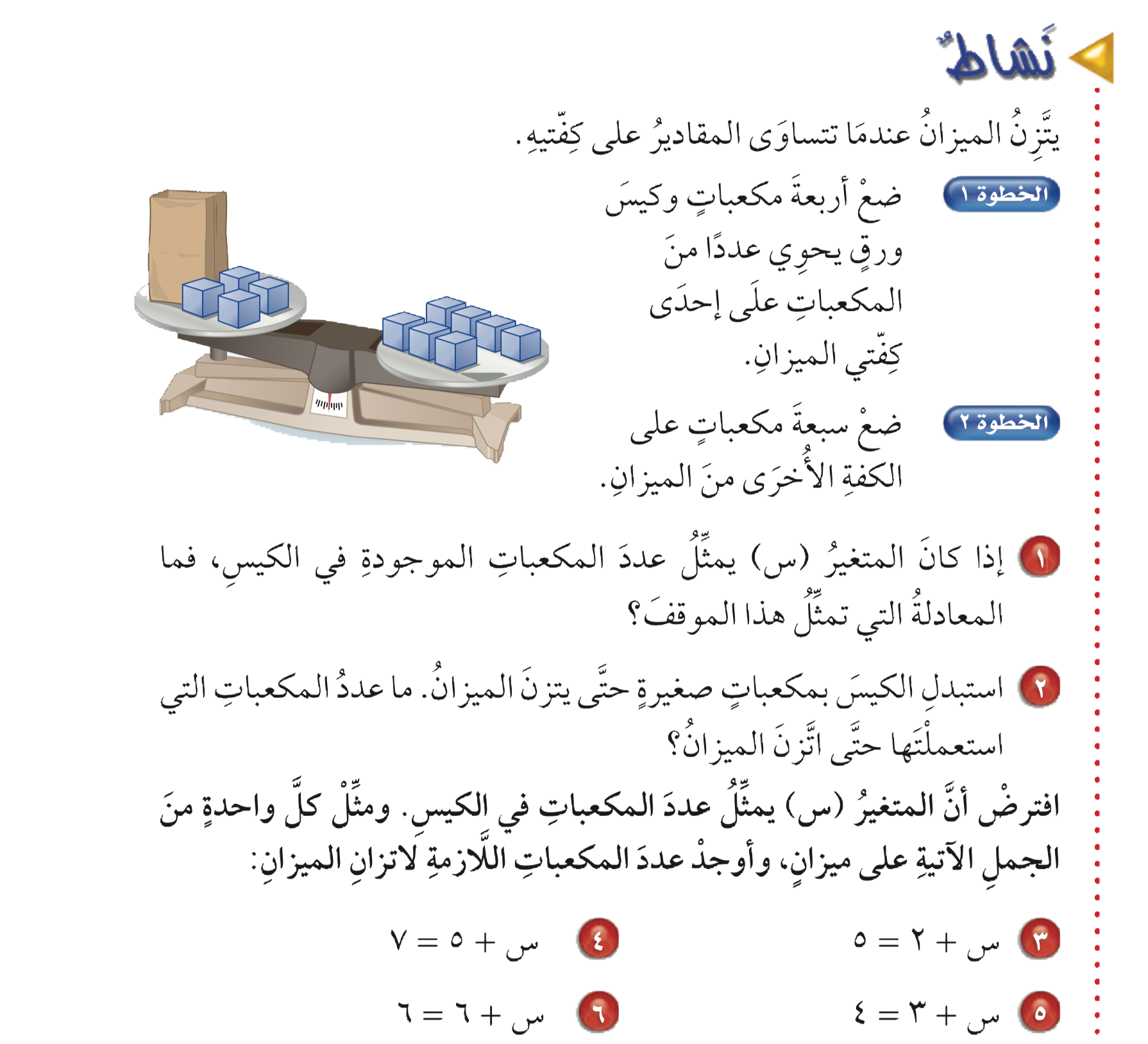 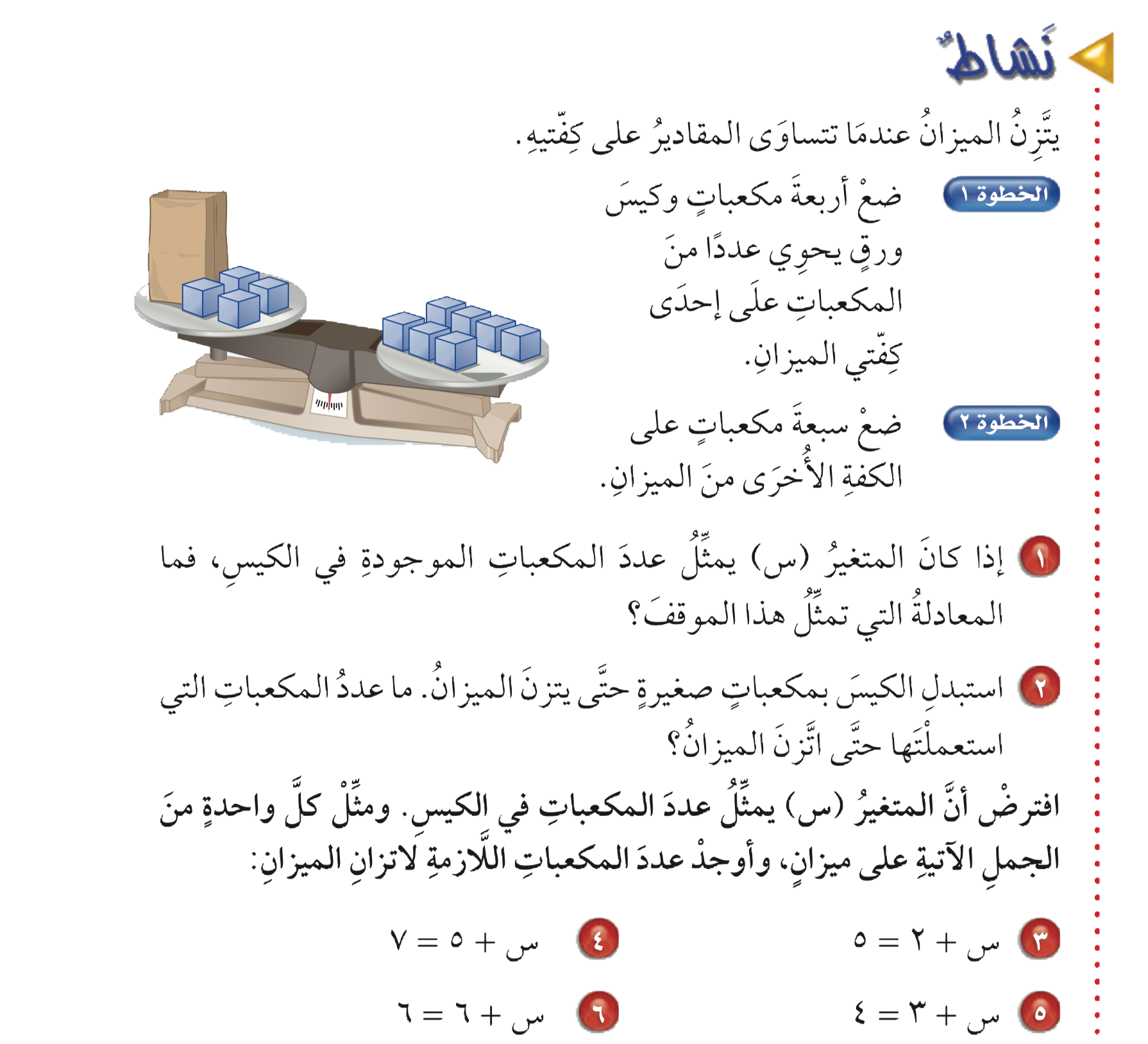 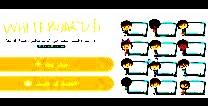 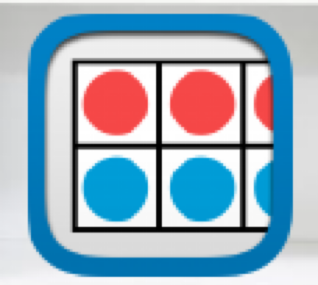 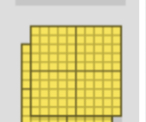 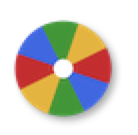 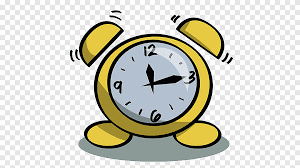 أدوات
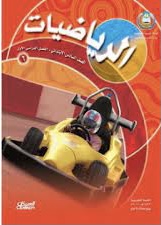 نشاط
نشاط
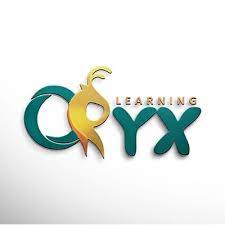 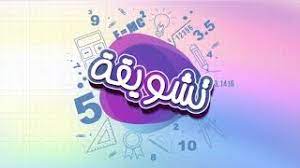 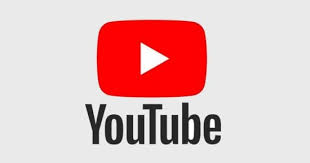 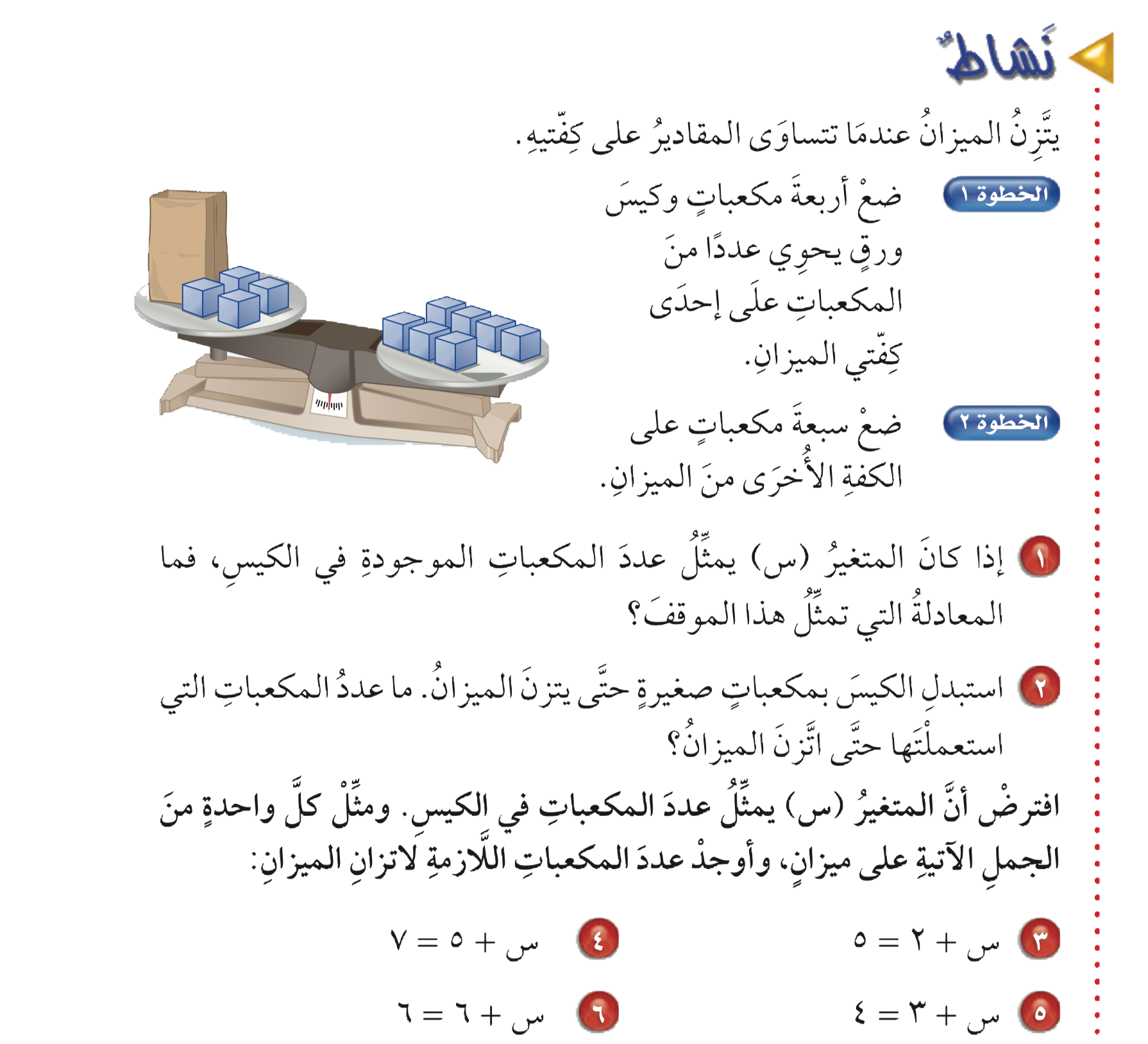 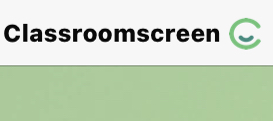 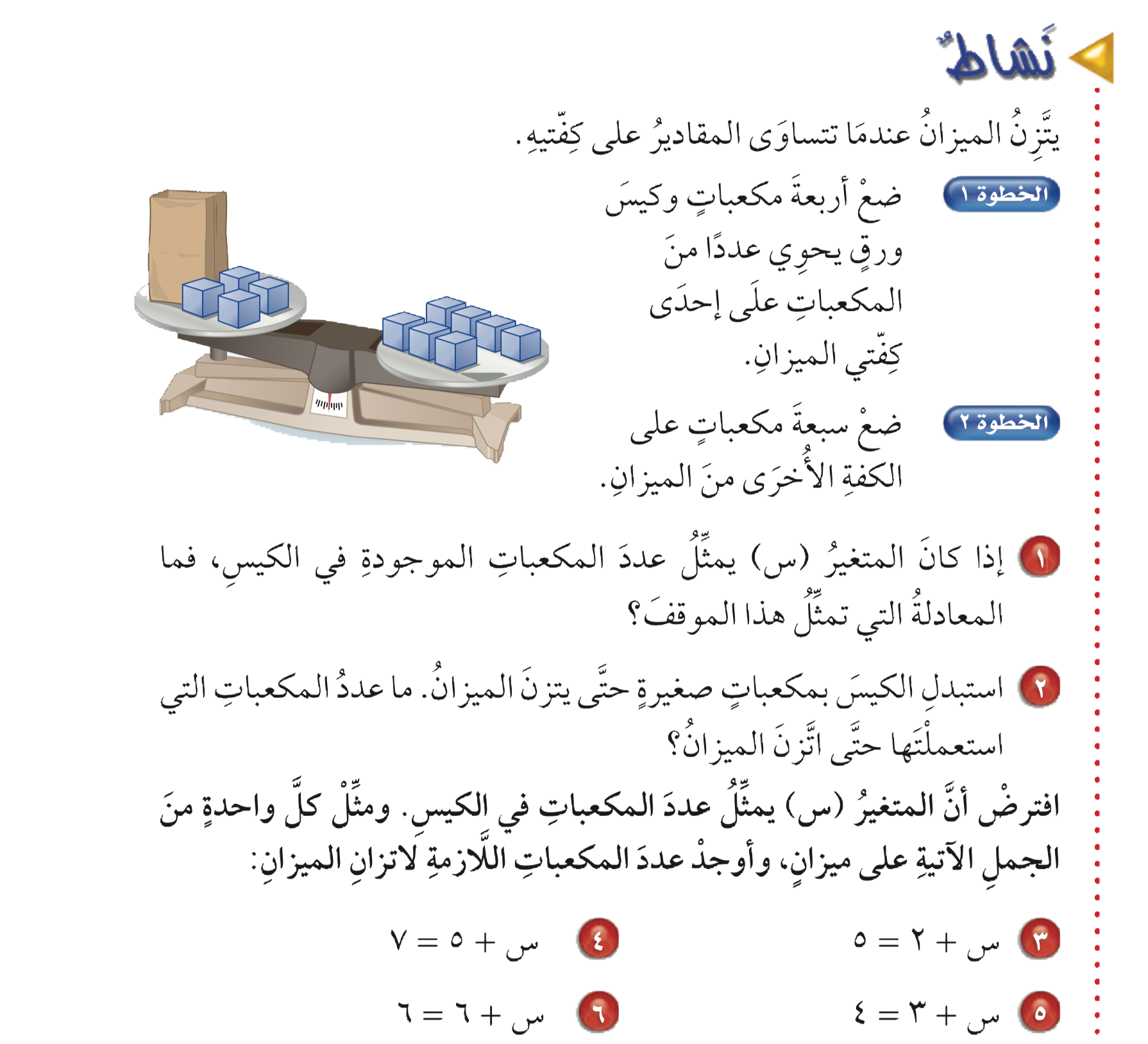 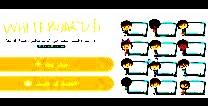 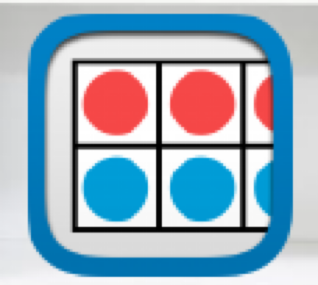 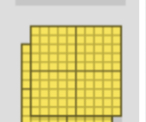 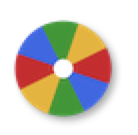 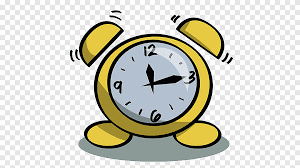 أدوات
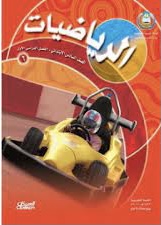 مفردات
نشاط
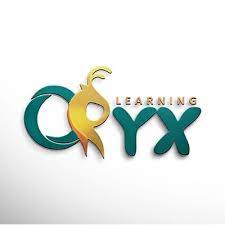 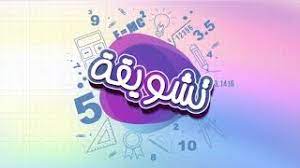 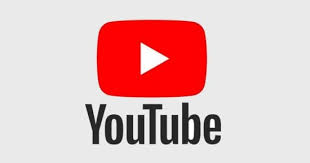 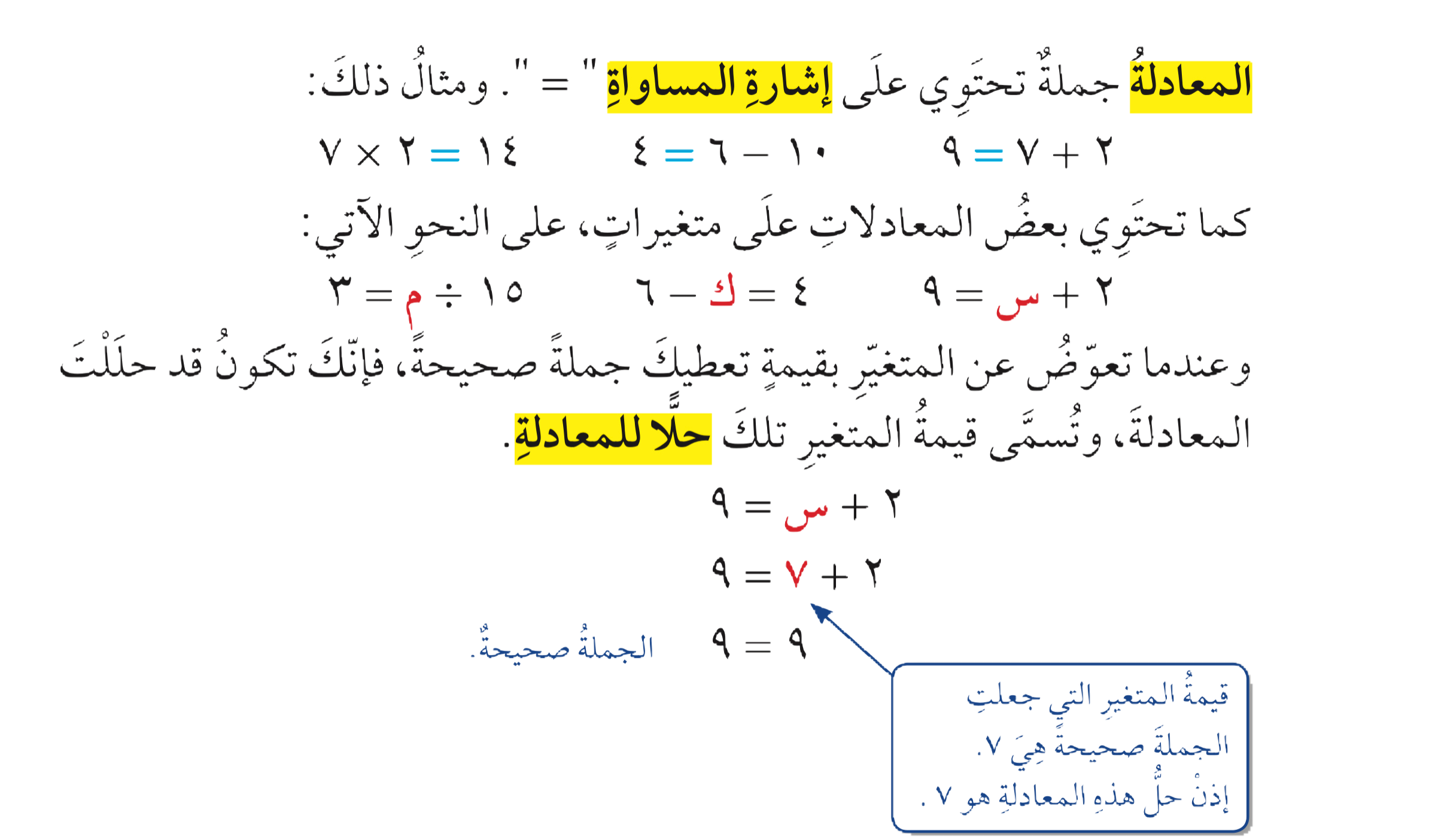 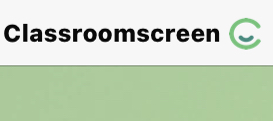 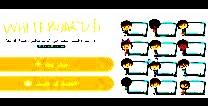 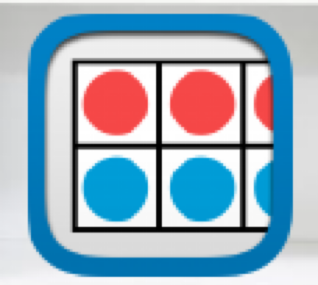 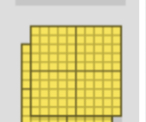 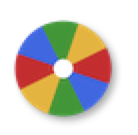 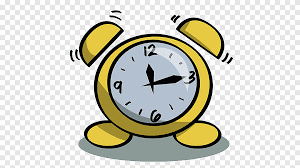 أدوات
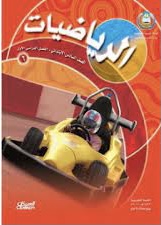 تحقق من فهمك
مثالان
نشاط
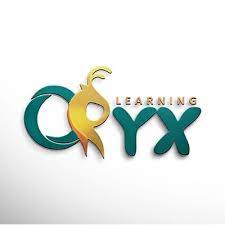 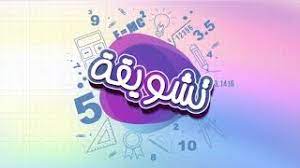 حل المعادلة ذهنياً
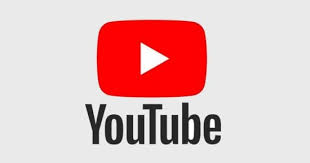 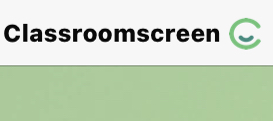 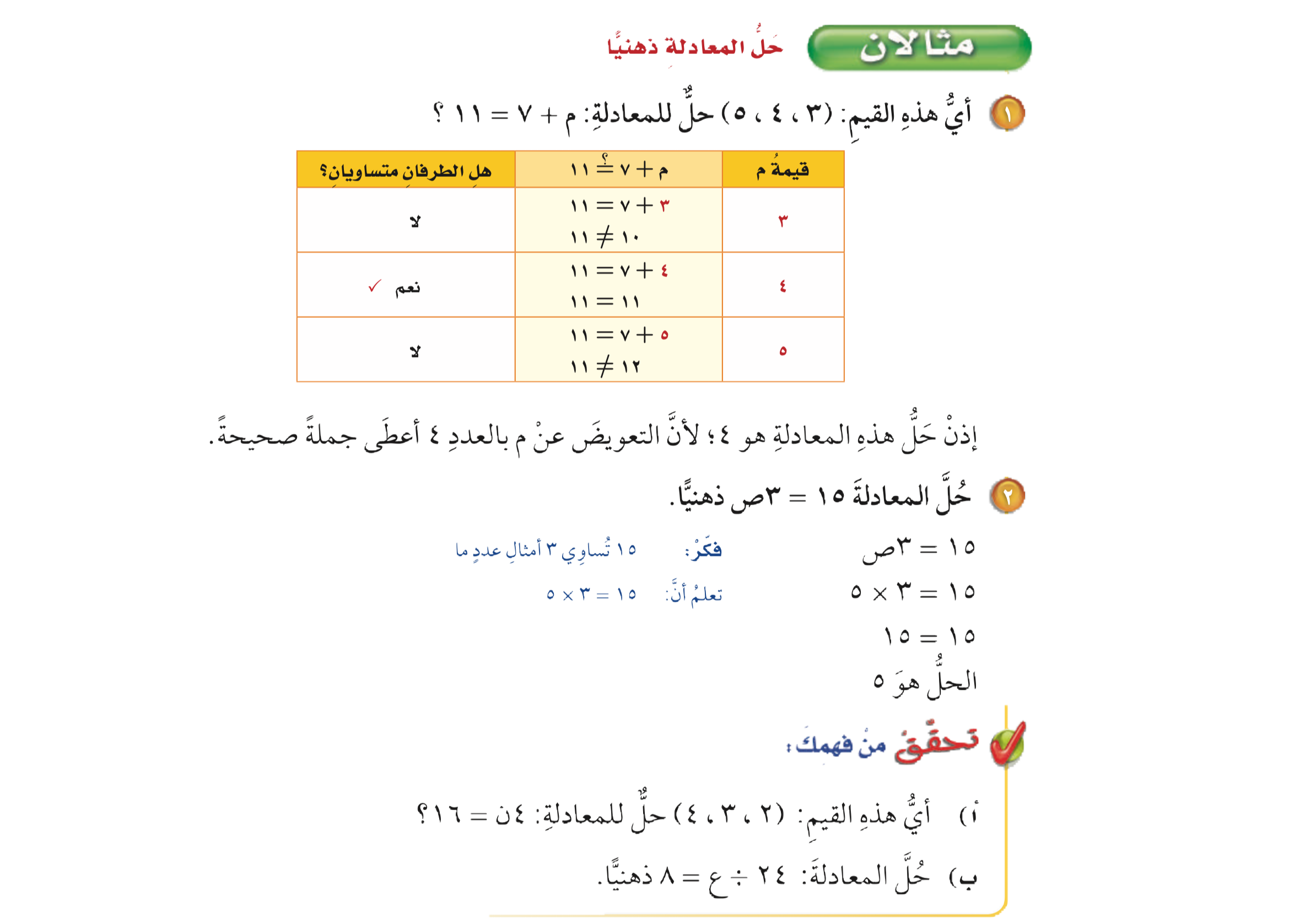 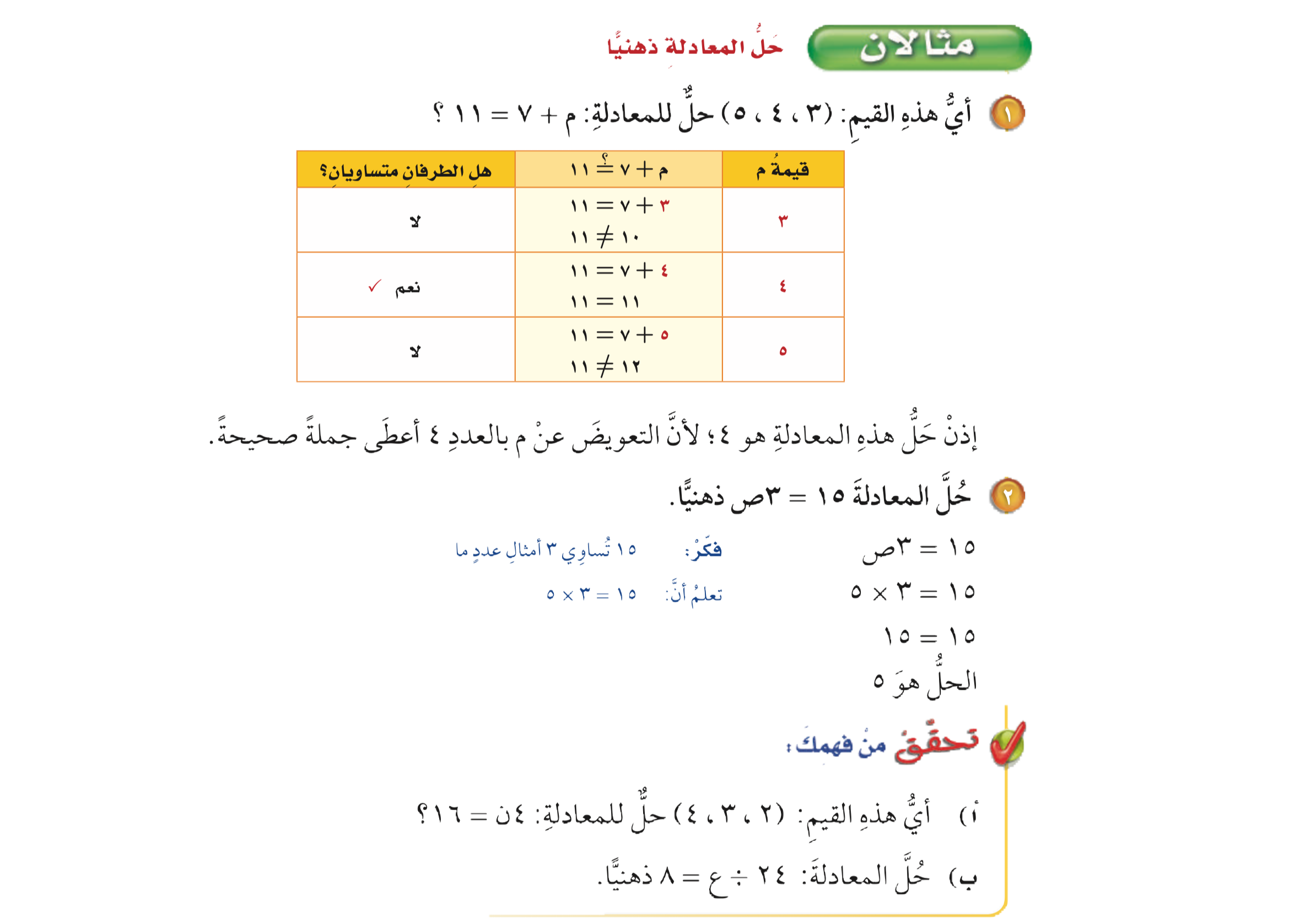 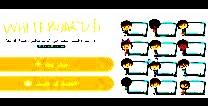 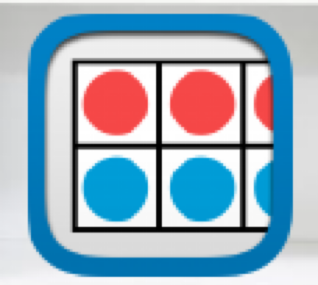 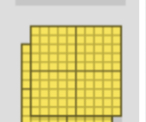 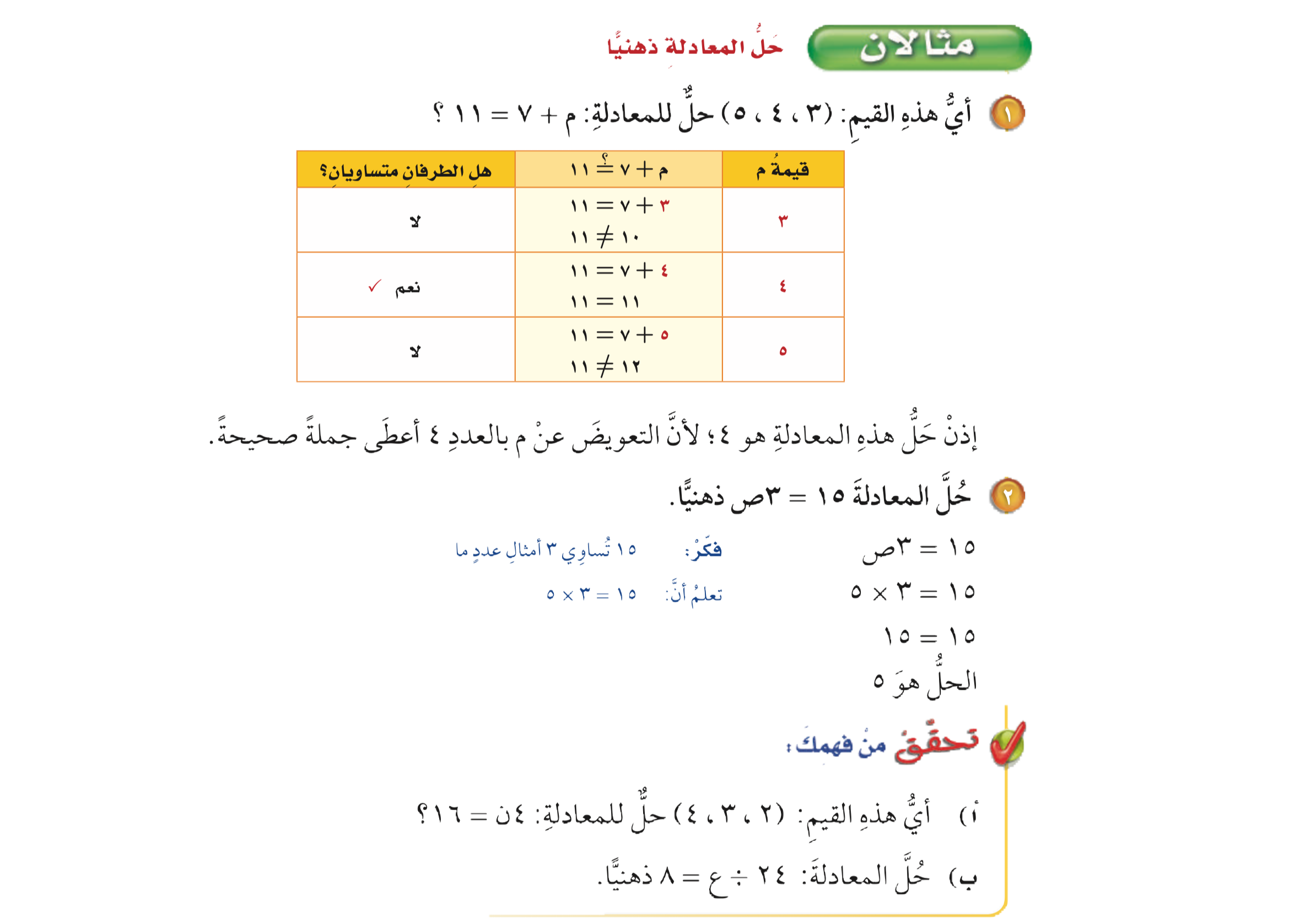 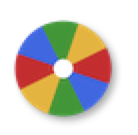 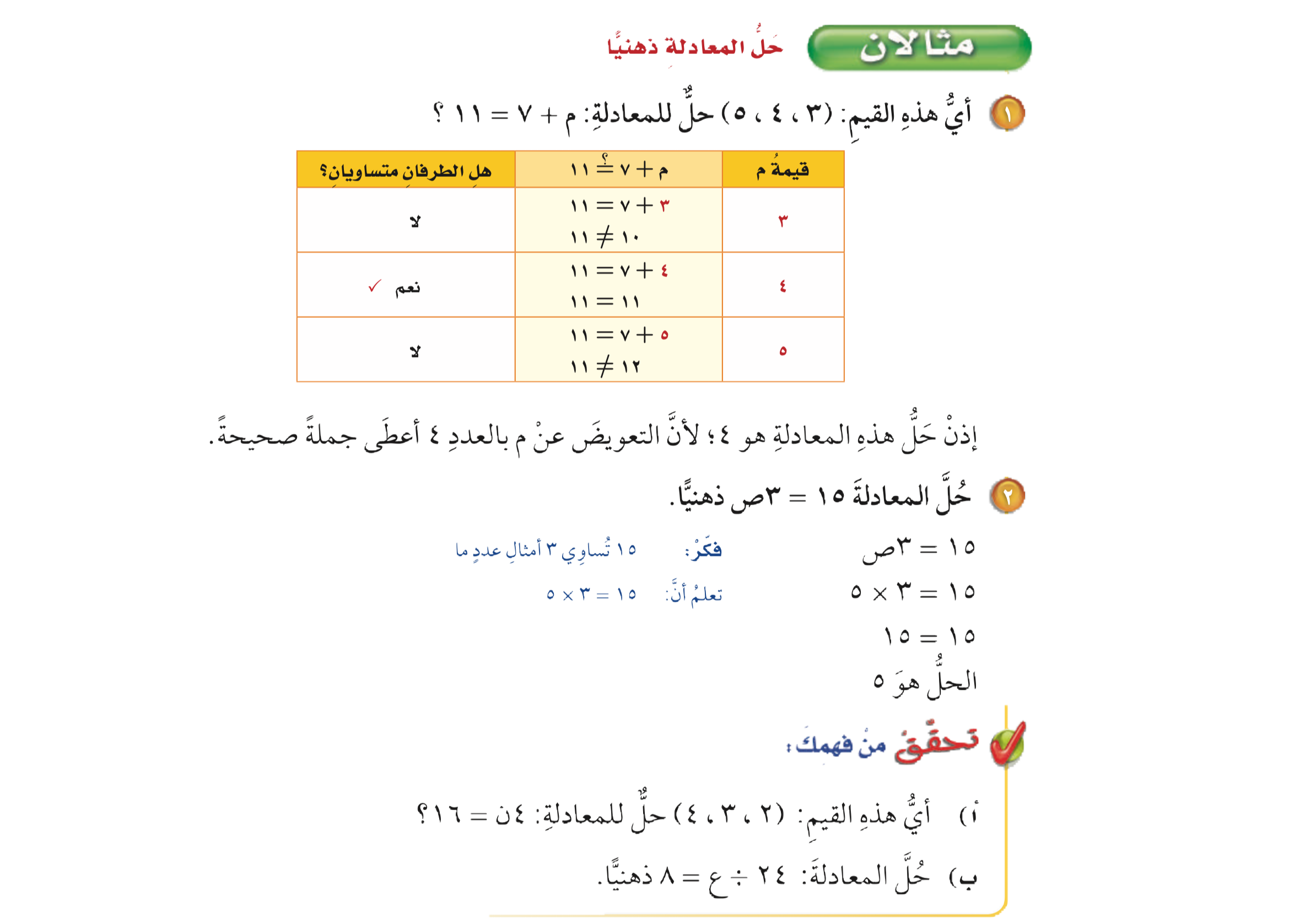 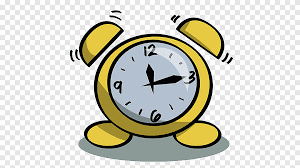 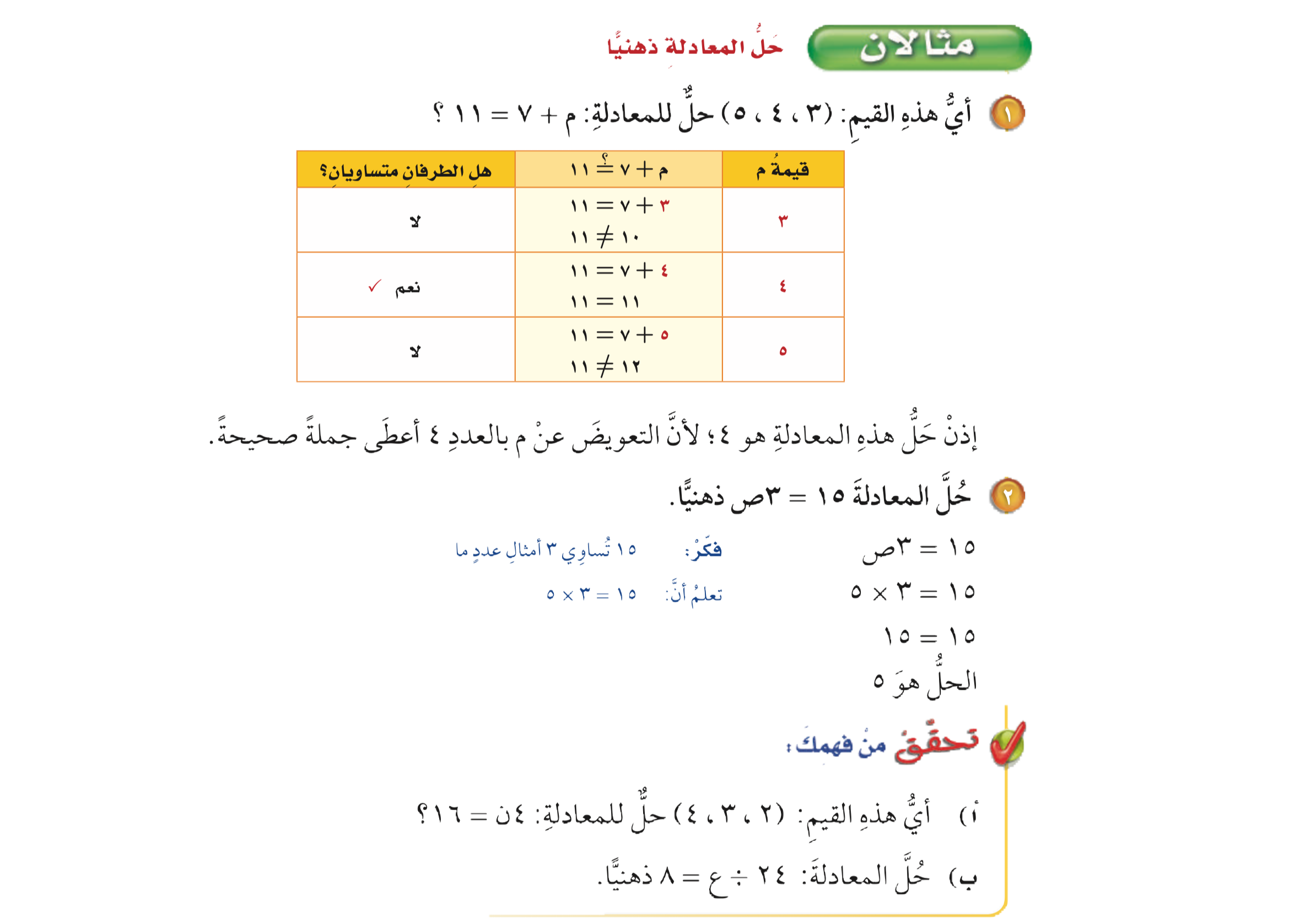 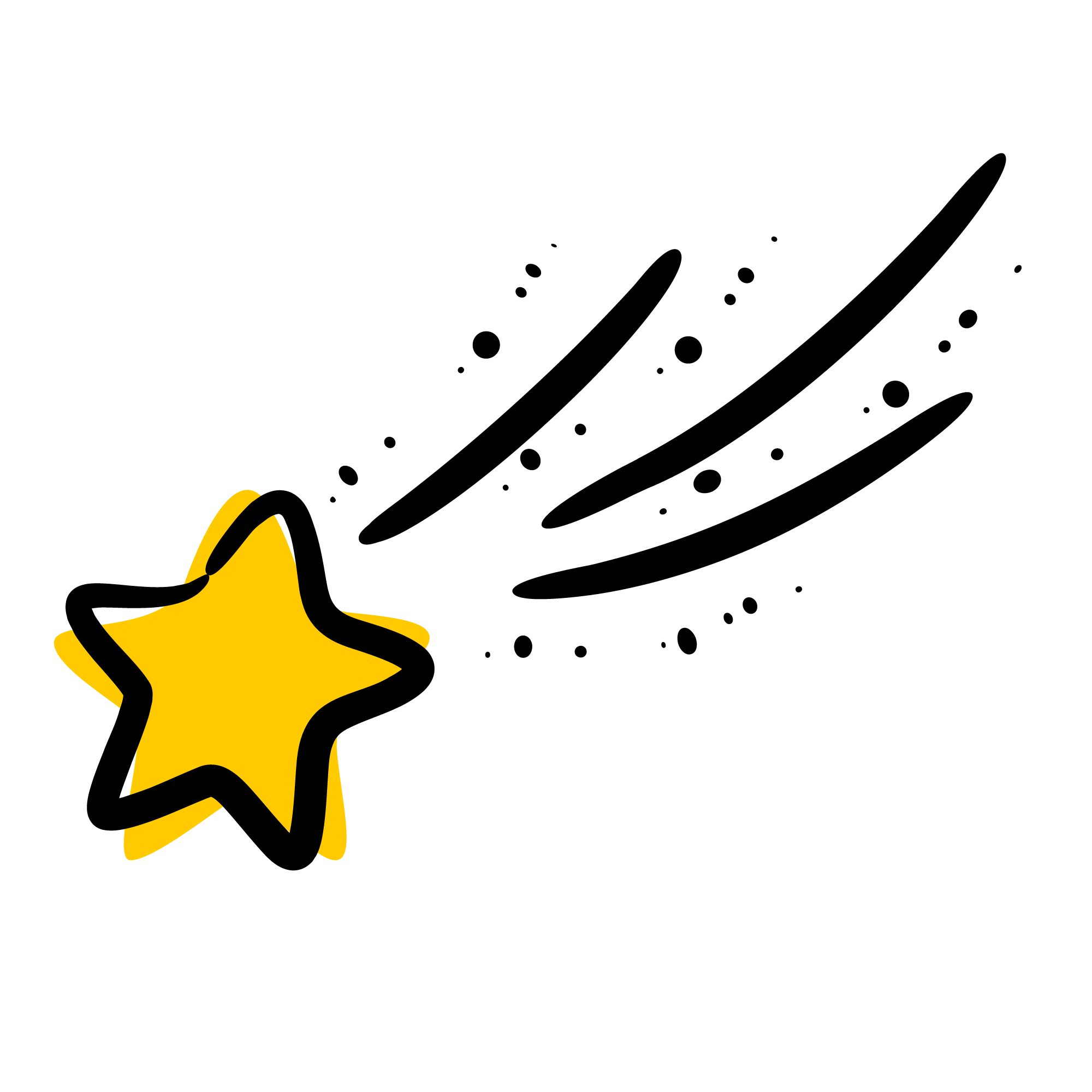 أدوات
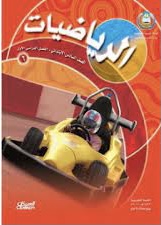 الحل
نشاط
تحقق من فهمك
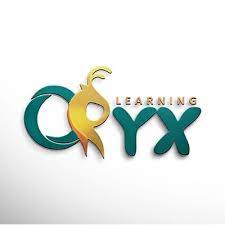 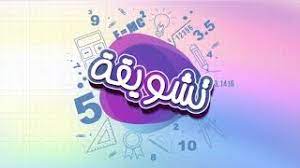 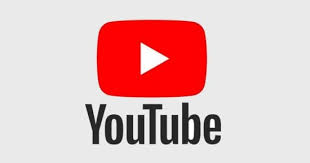 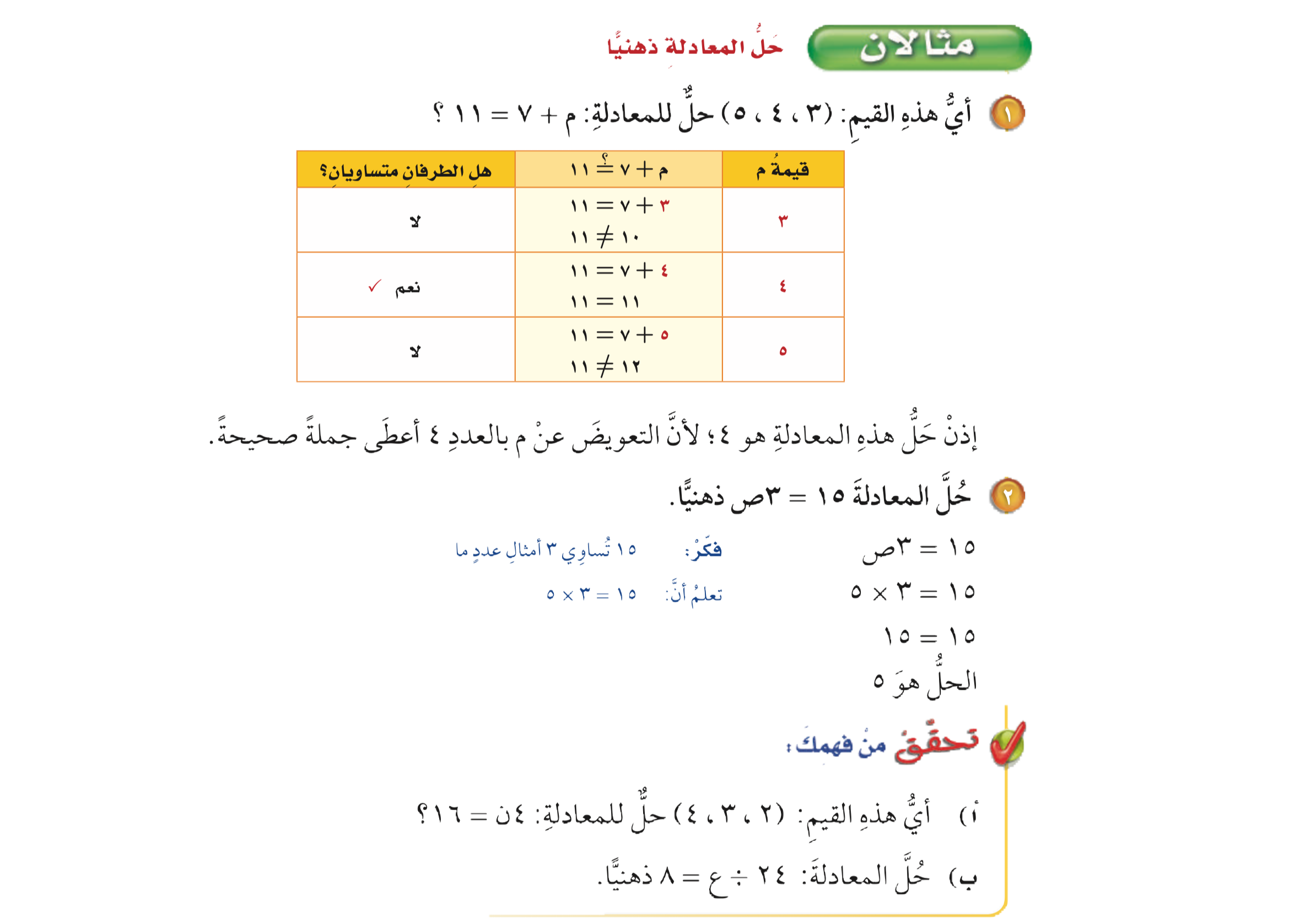 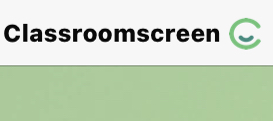 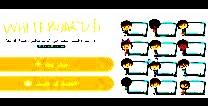 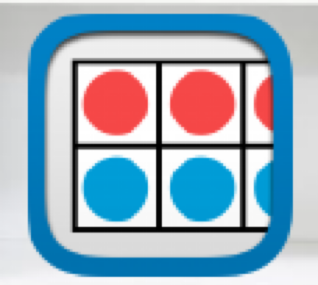 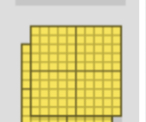 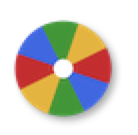 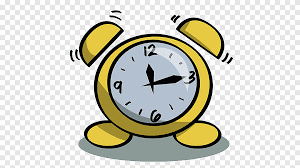 أدوات
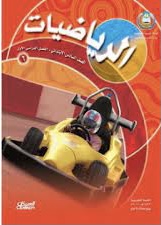 نشاط
تحقق من فهمك
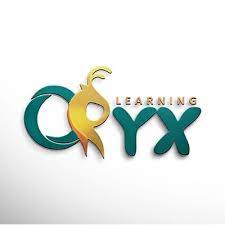 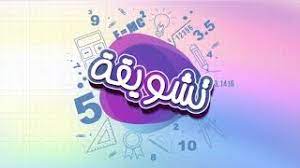 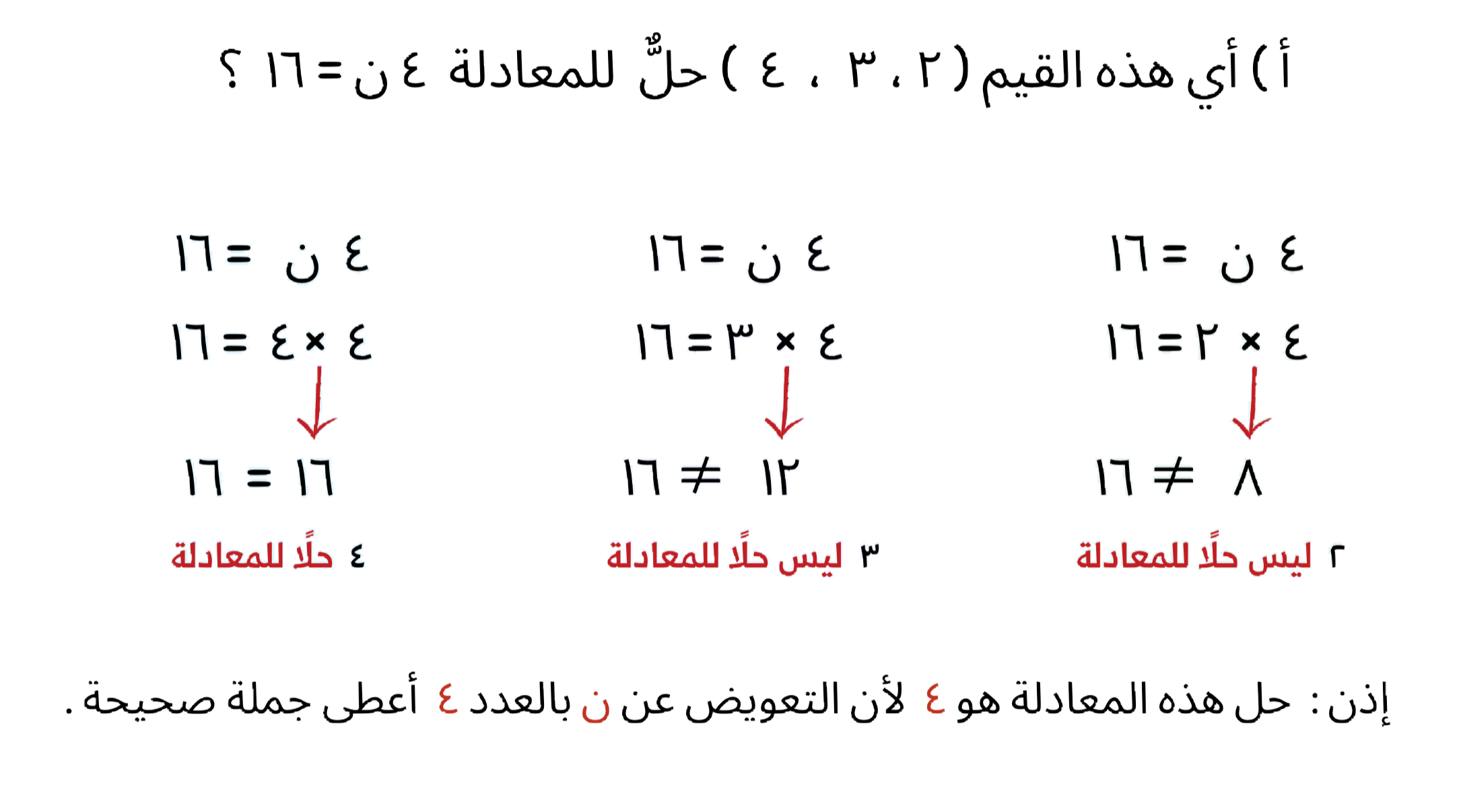 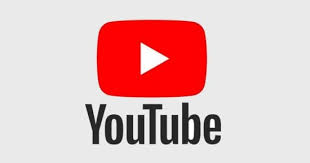 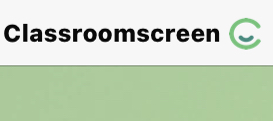 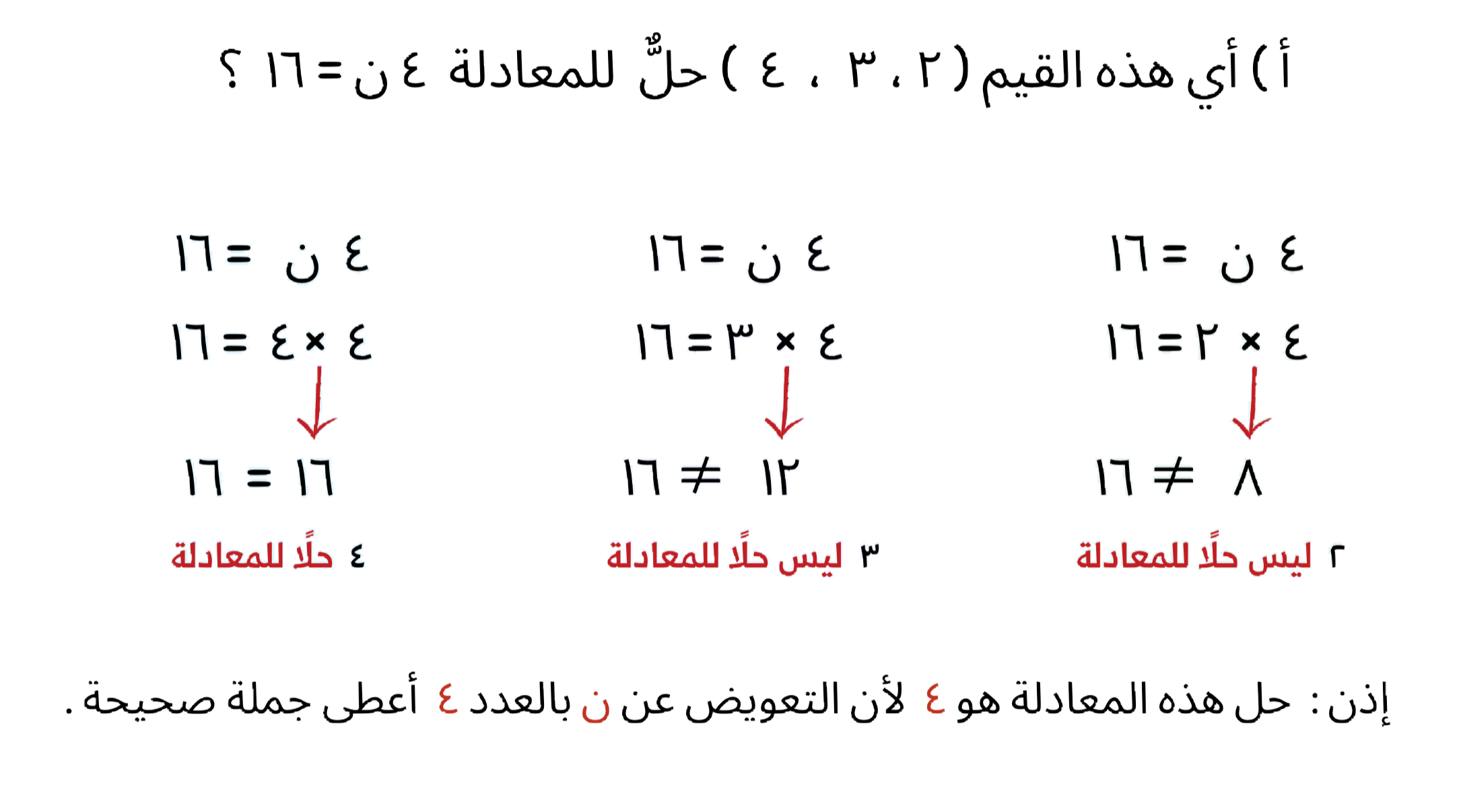 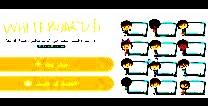 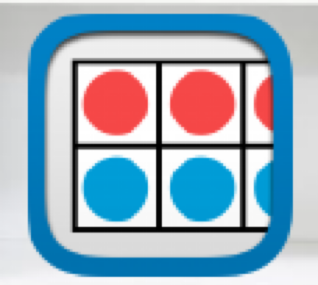 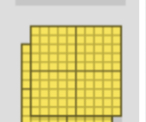 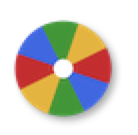 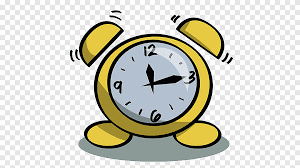 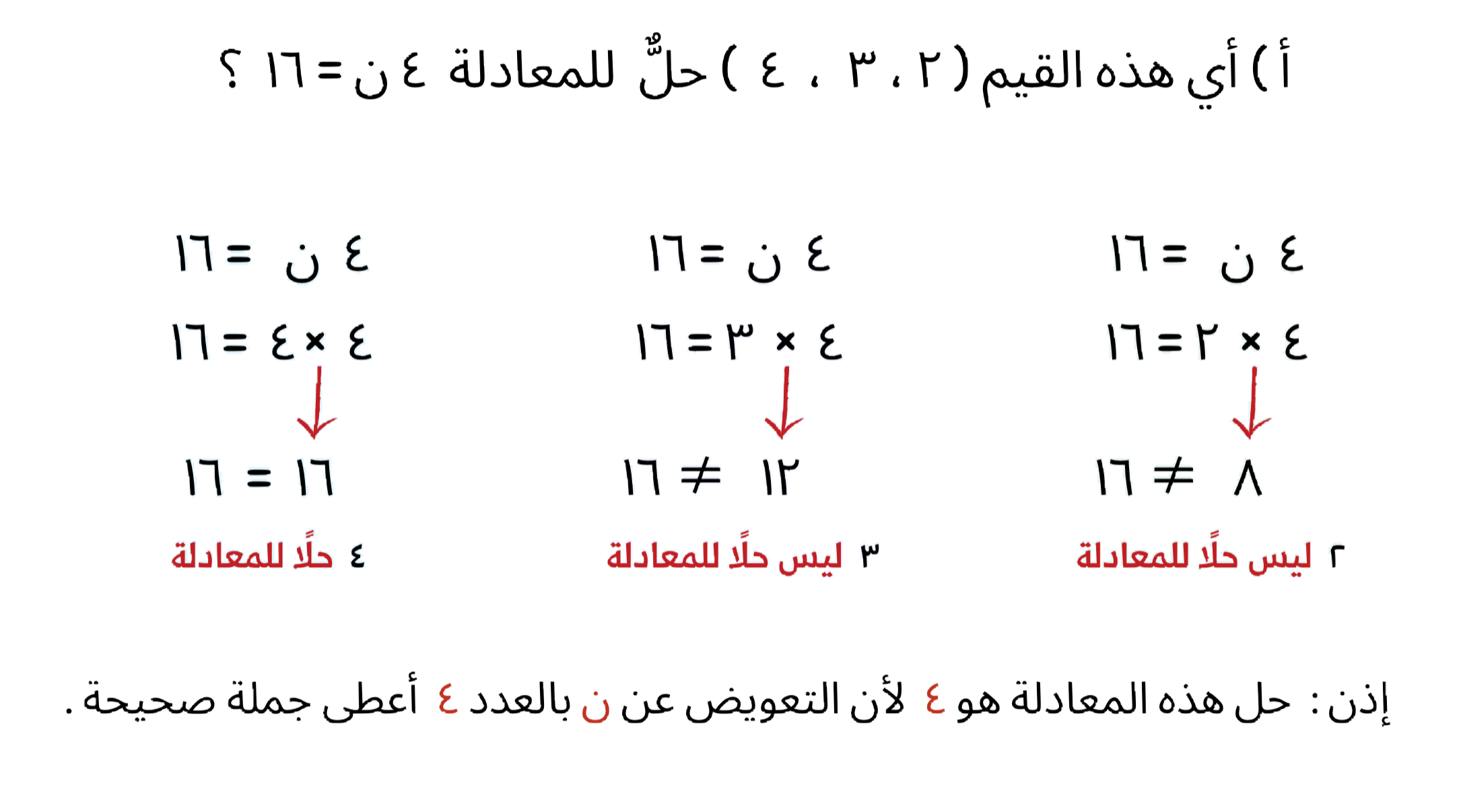 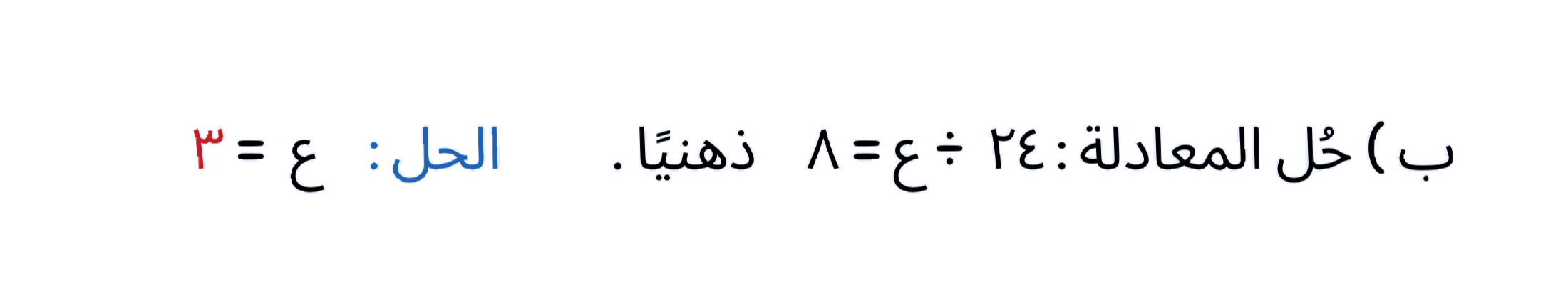 أدوات
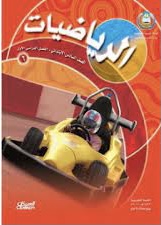 تحقق من فهمك
نشاط
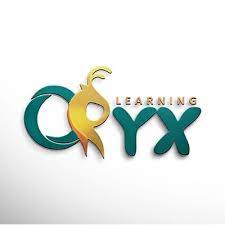 مثال من واقع الحياة
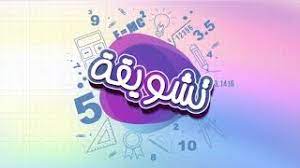 حل المعادلة ذهنياً
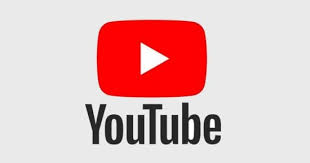 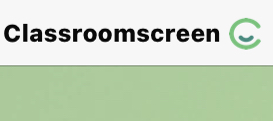 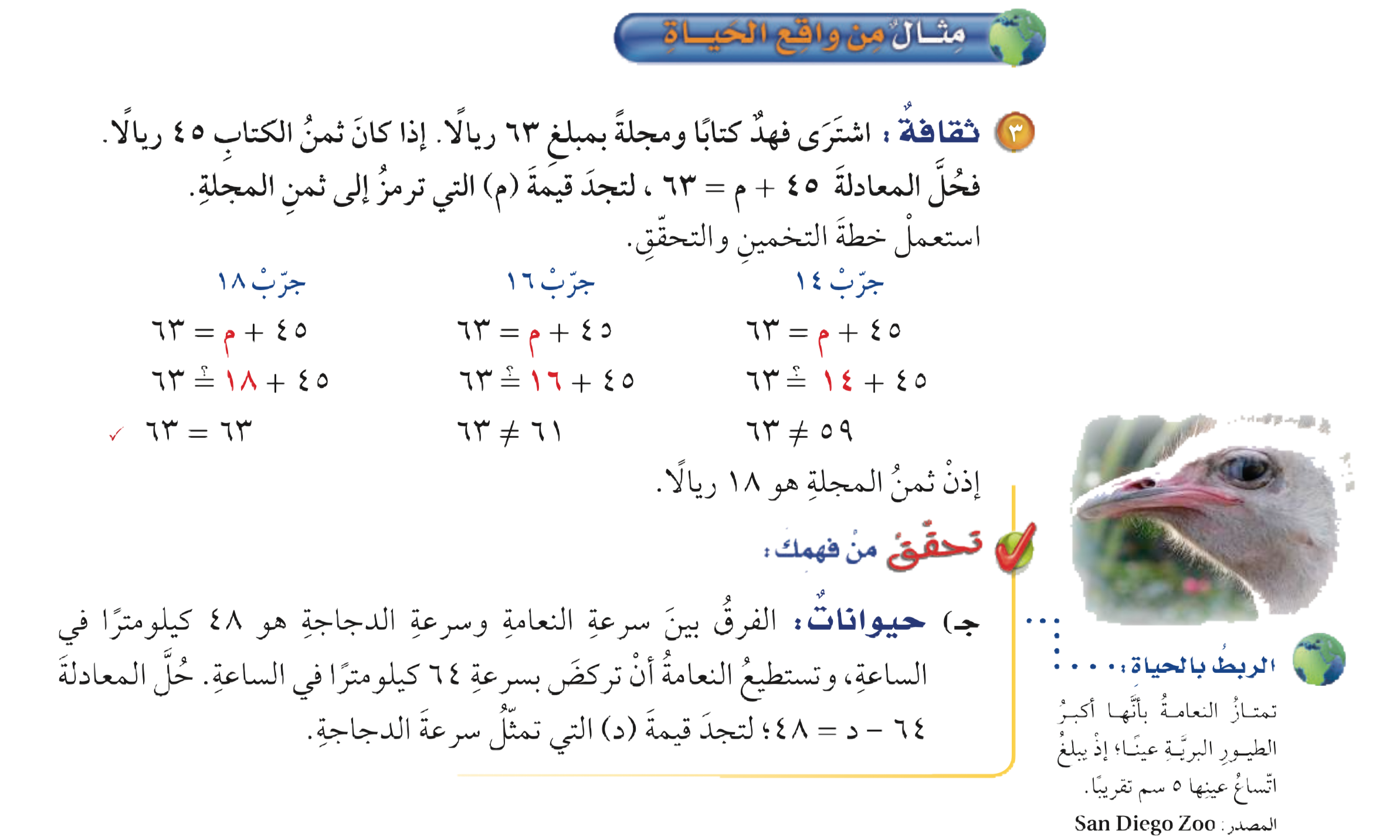 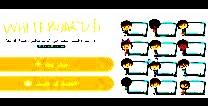 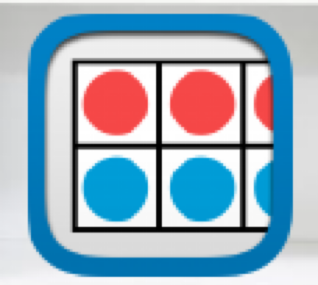 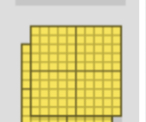 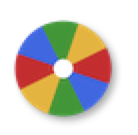 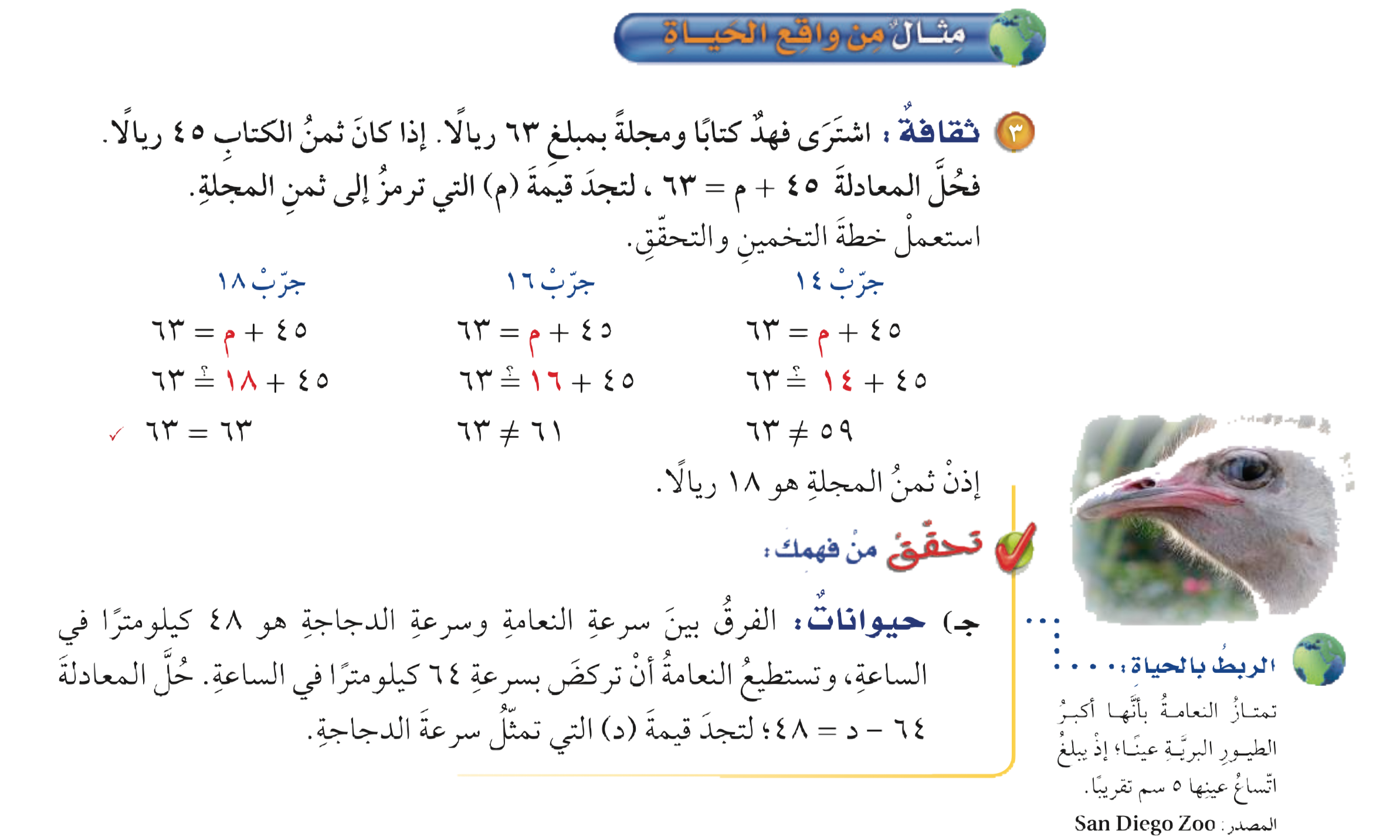 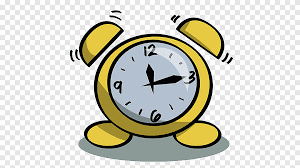 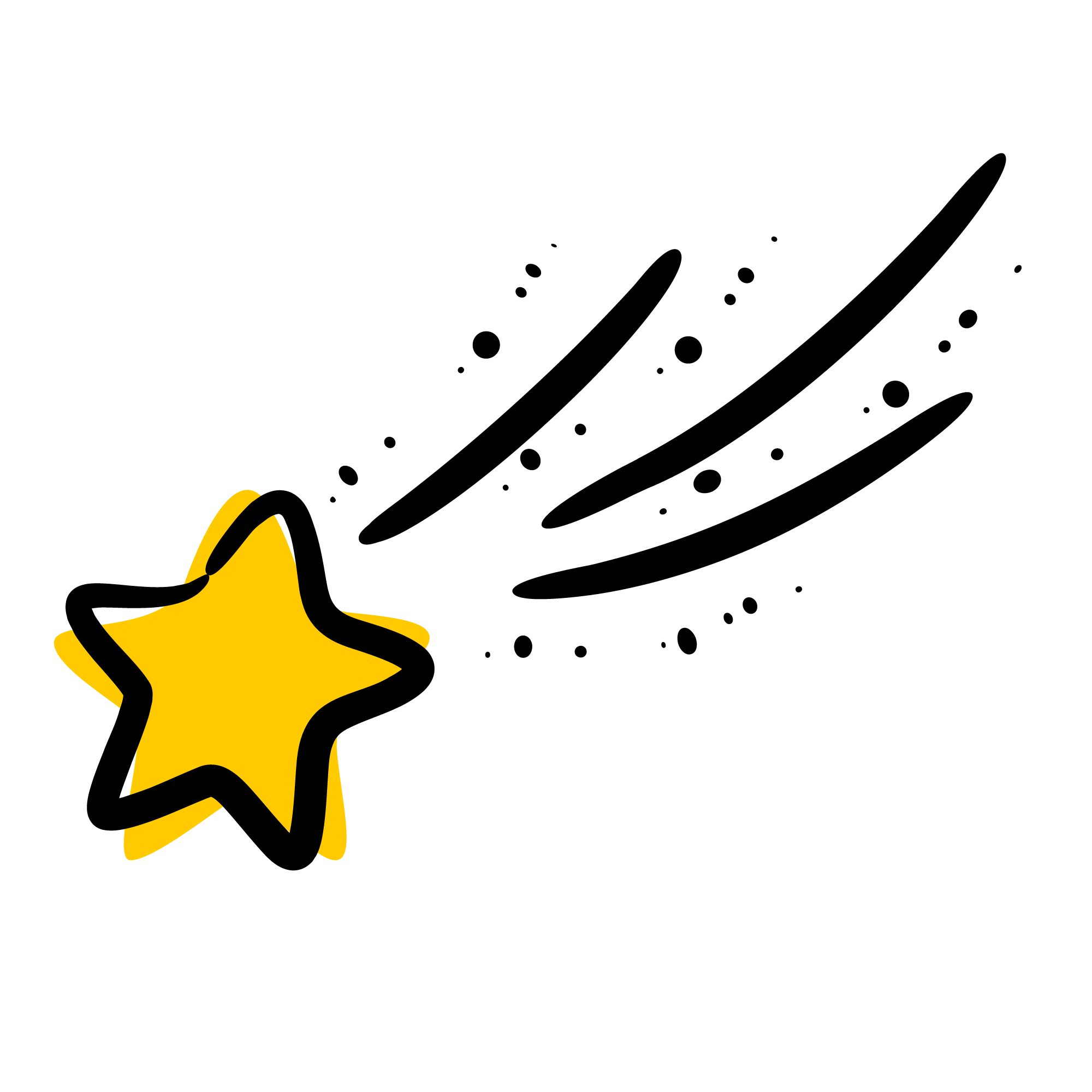 أدوات
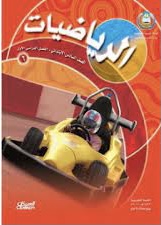 الحل
نشاط
تحقق من فهمك
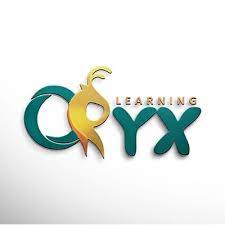 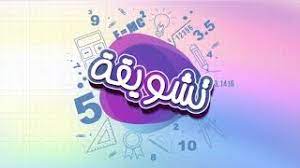 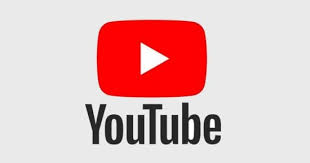 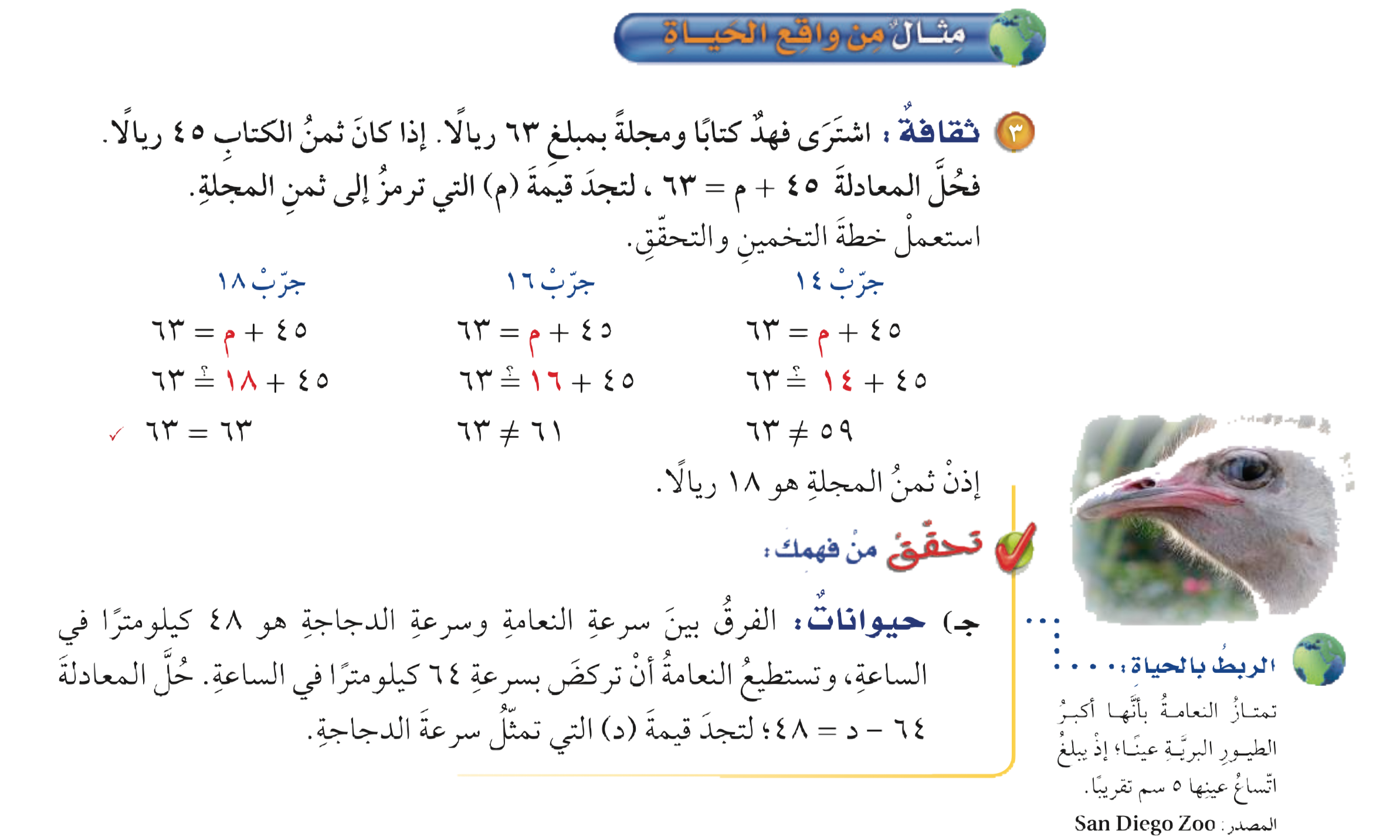 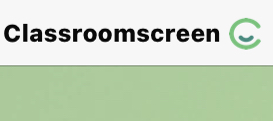 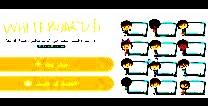 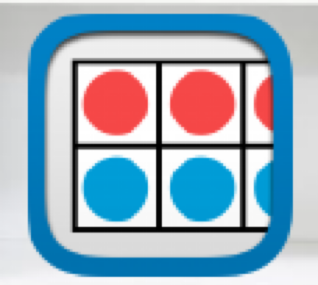 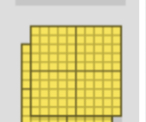 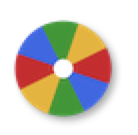 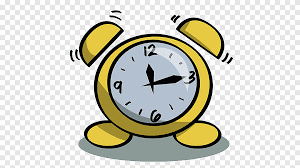 أدوات
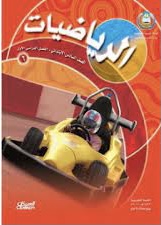 نشاط
تحقق من فهمك
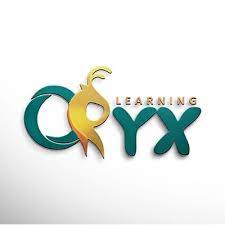 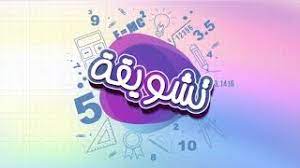 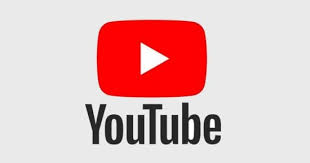 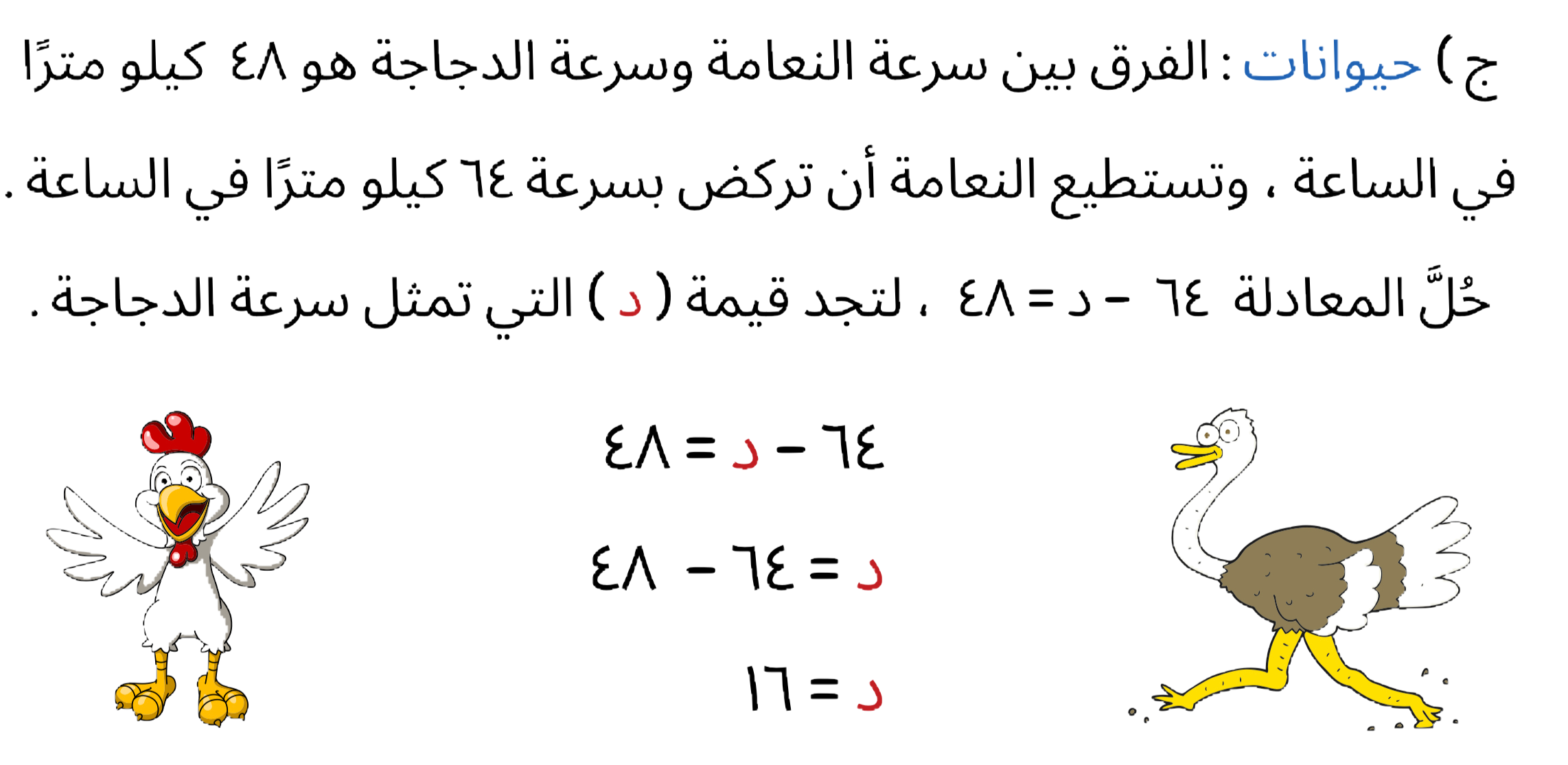 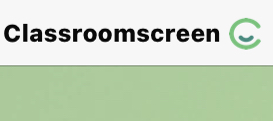 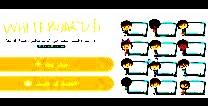 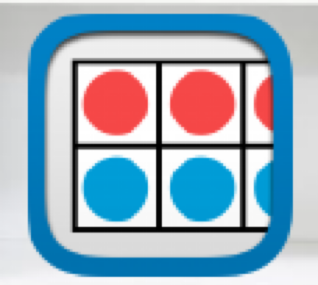 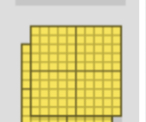 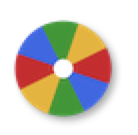 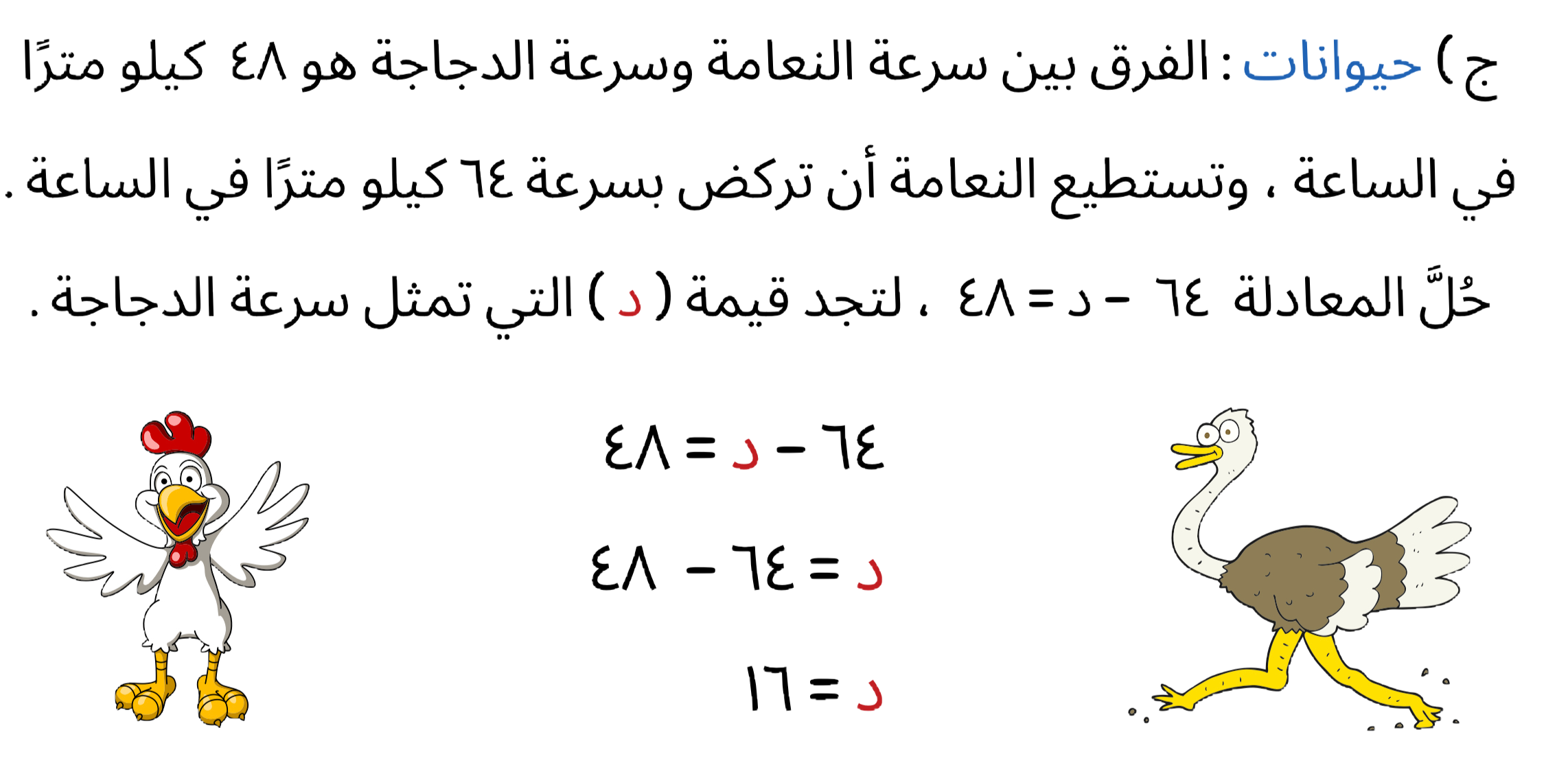 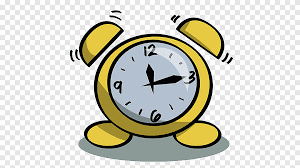 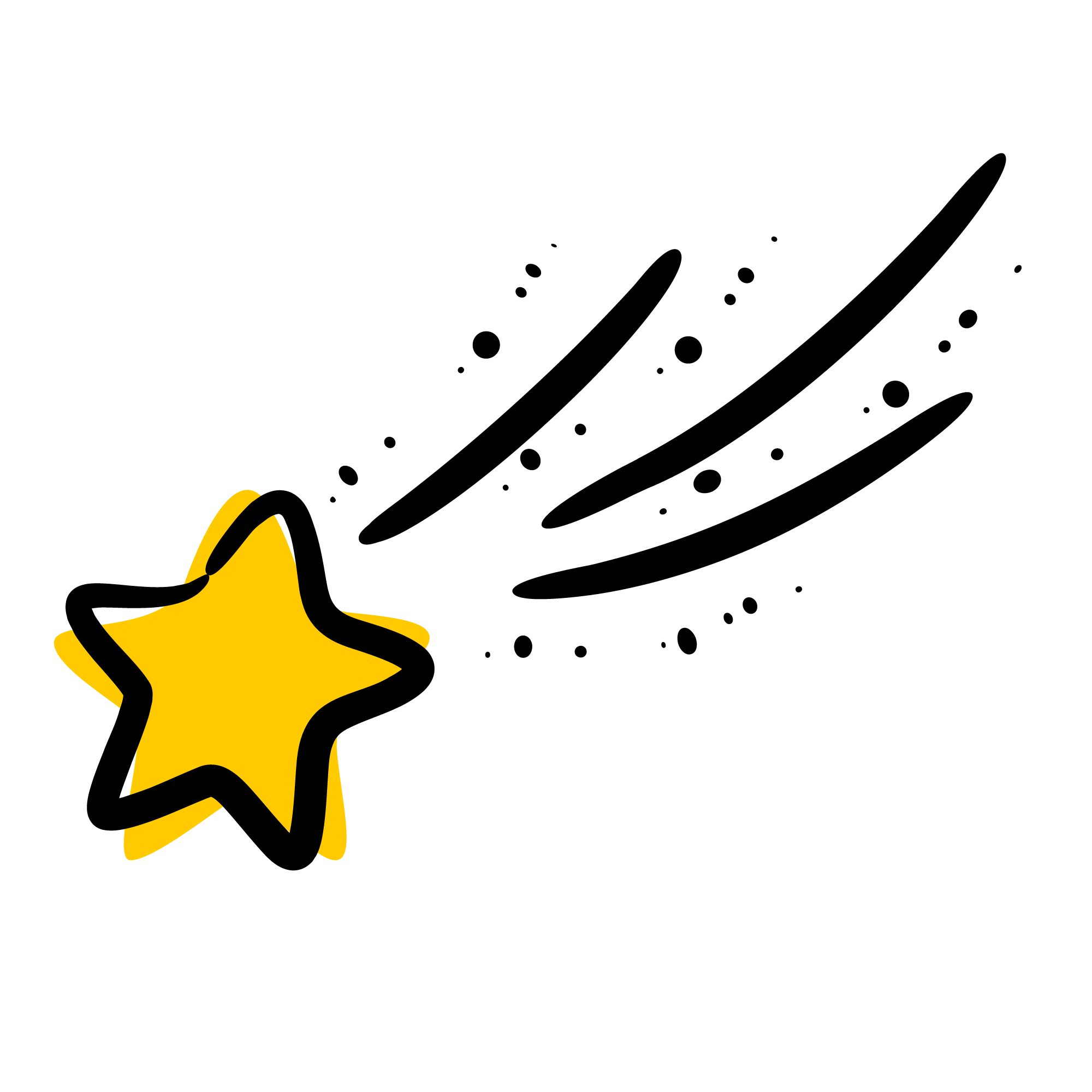 أدوات
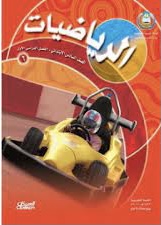 الحل
نشاط
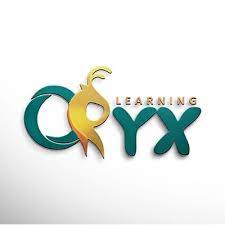 تـــــأكد
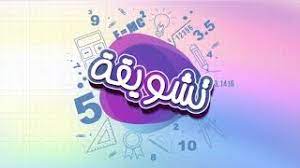 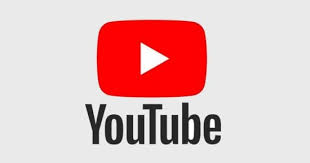 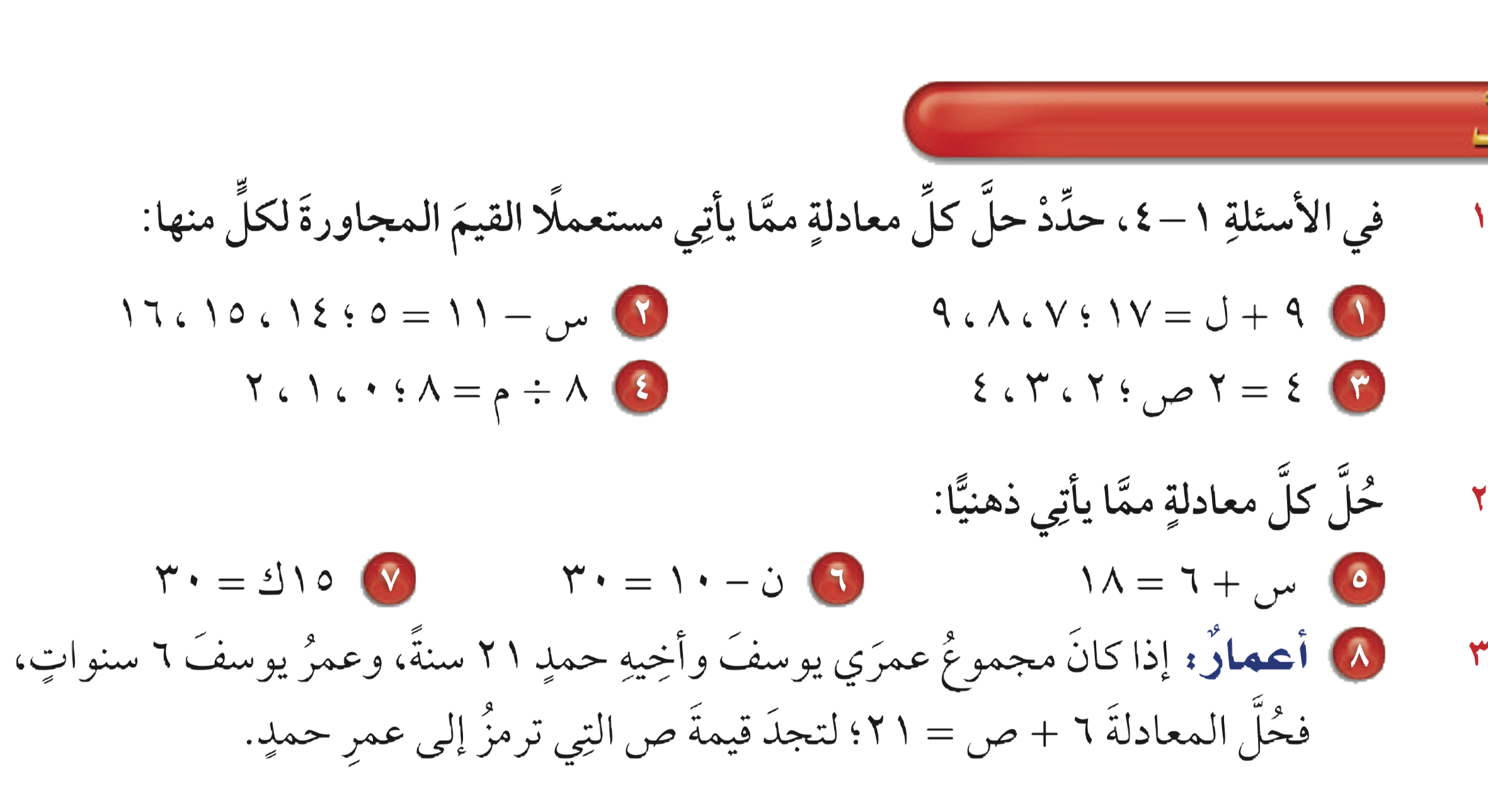 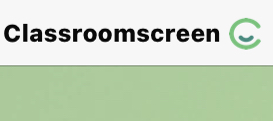 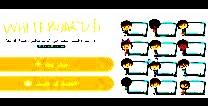 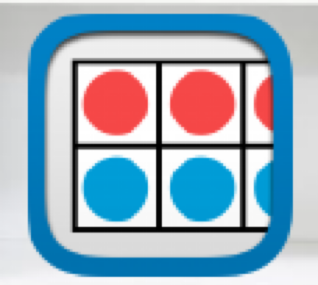 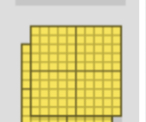 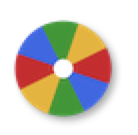 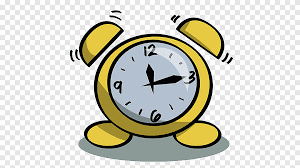 أدوات
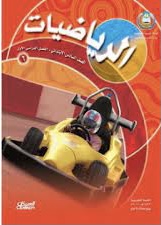 نشاط
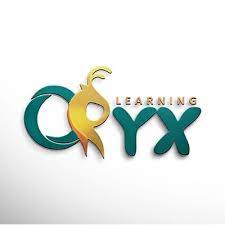 تـــــأكد
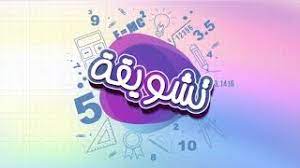 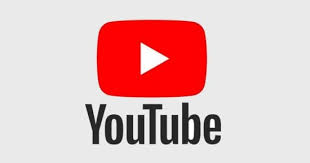 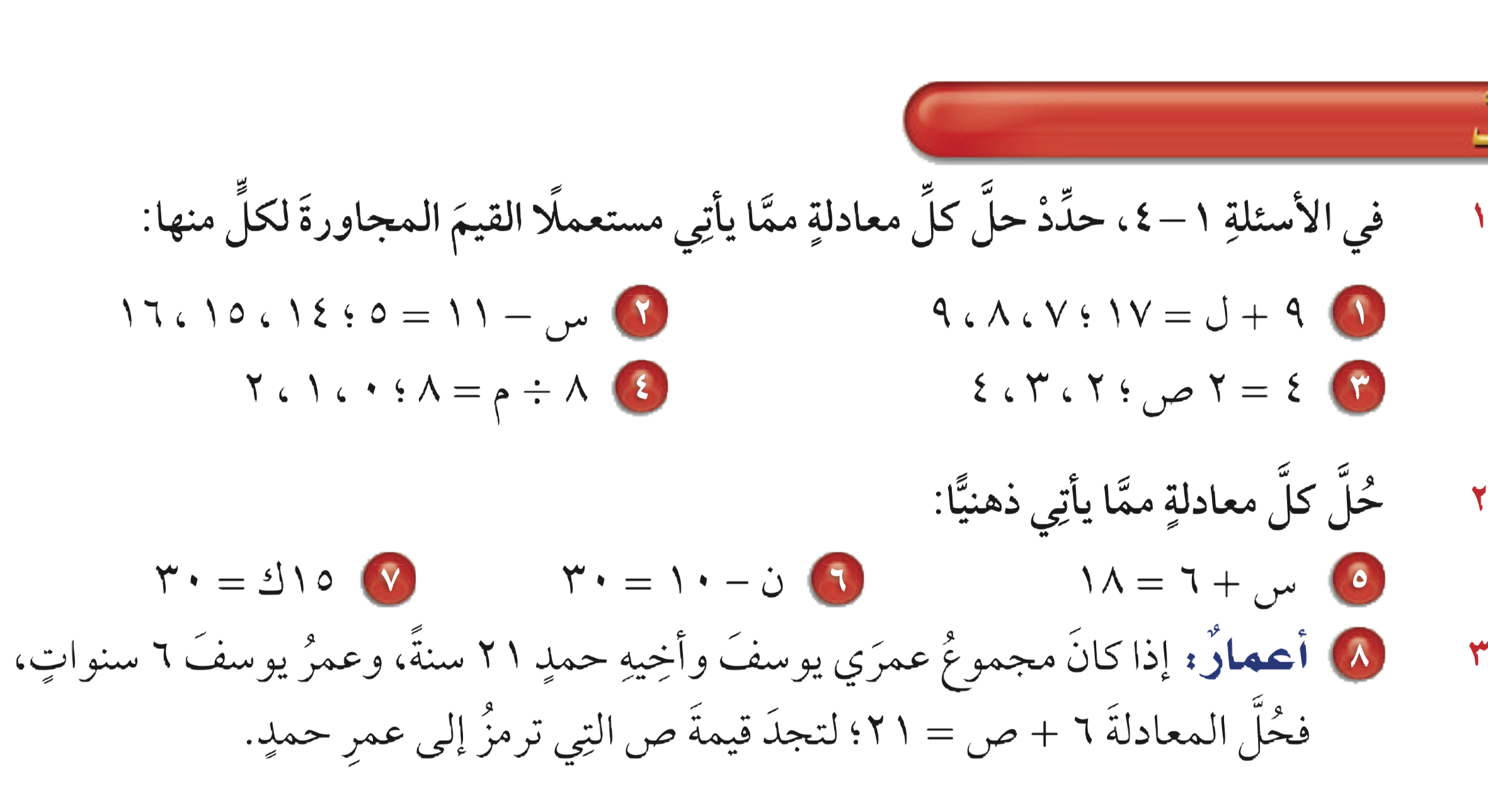 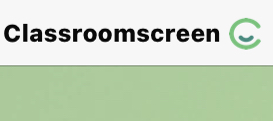 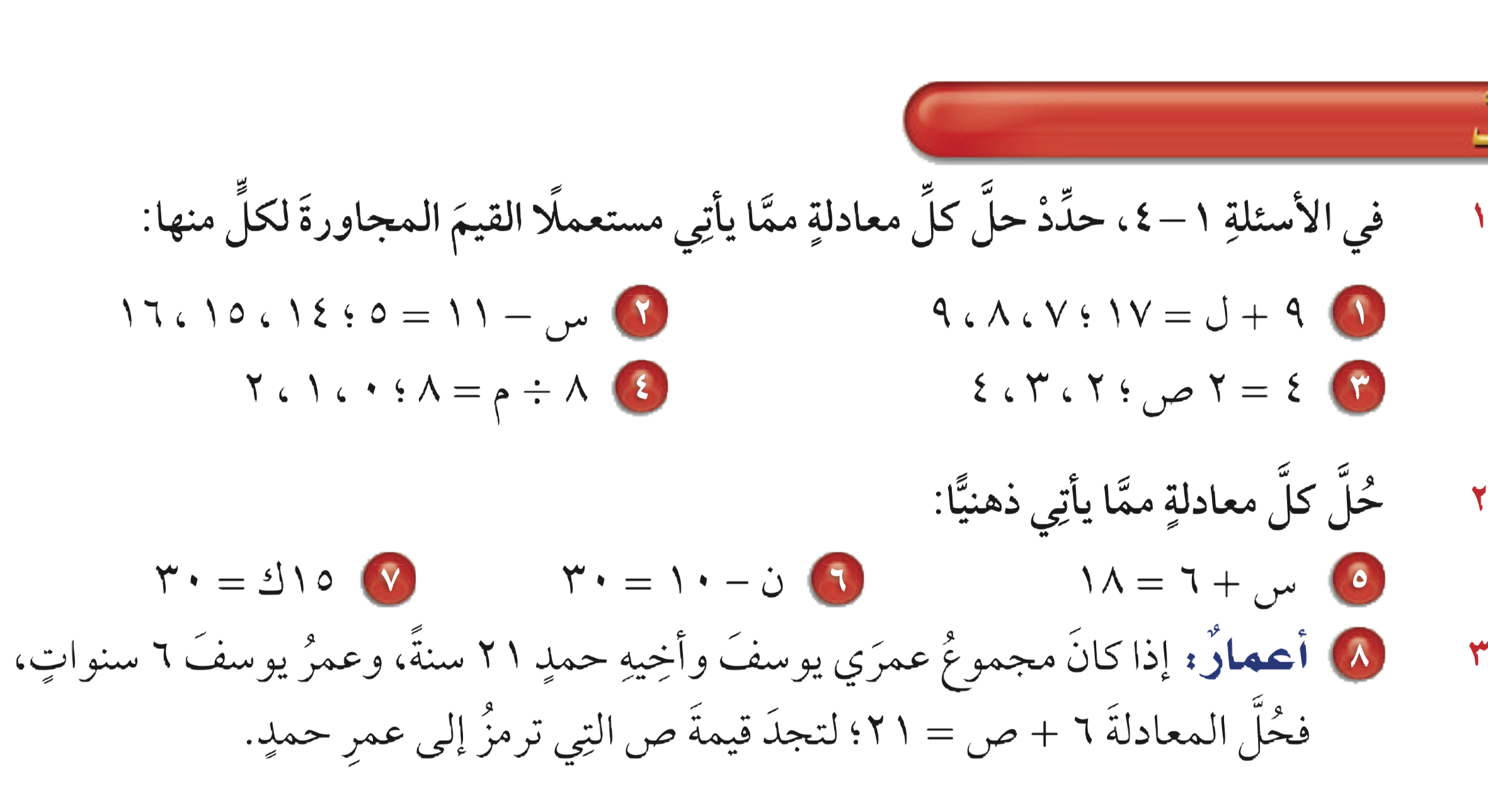 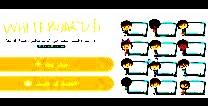 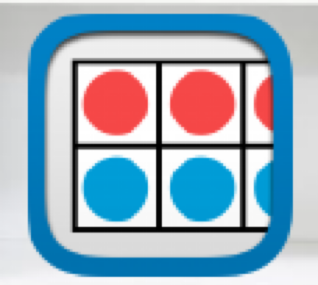 س = ١٦
ل = ٨
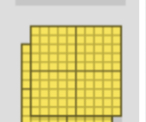 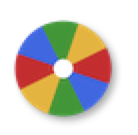 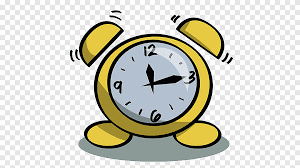 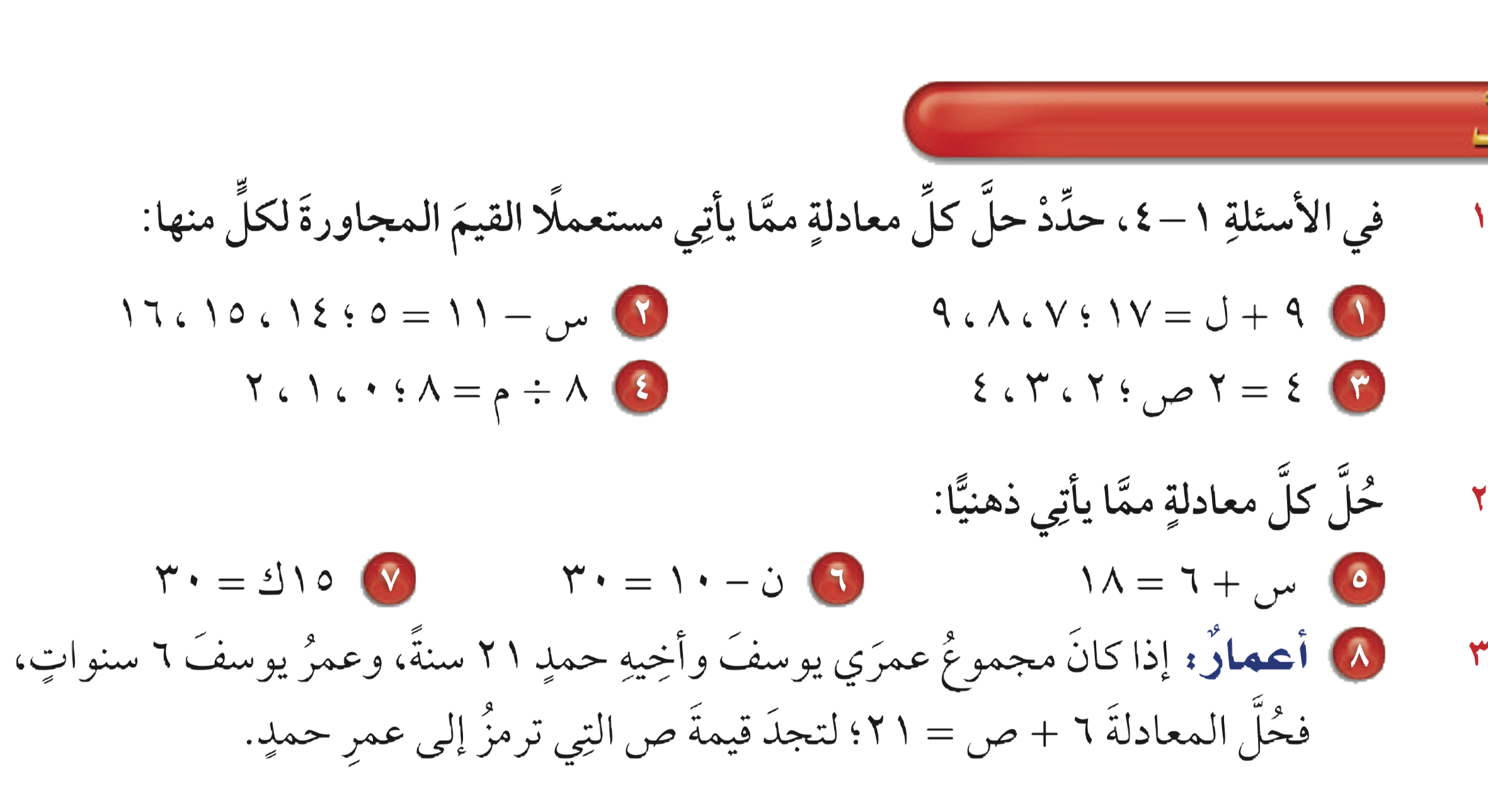 م = ١
ص = ٢
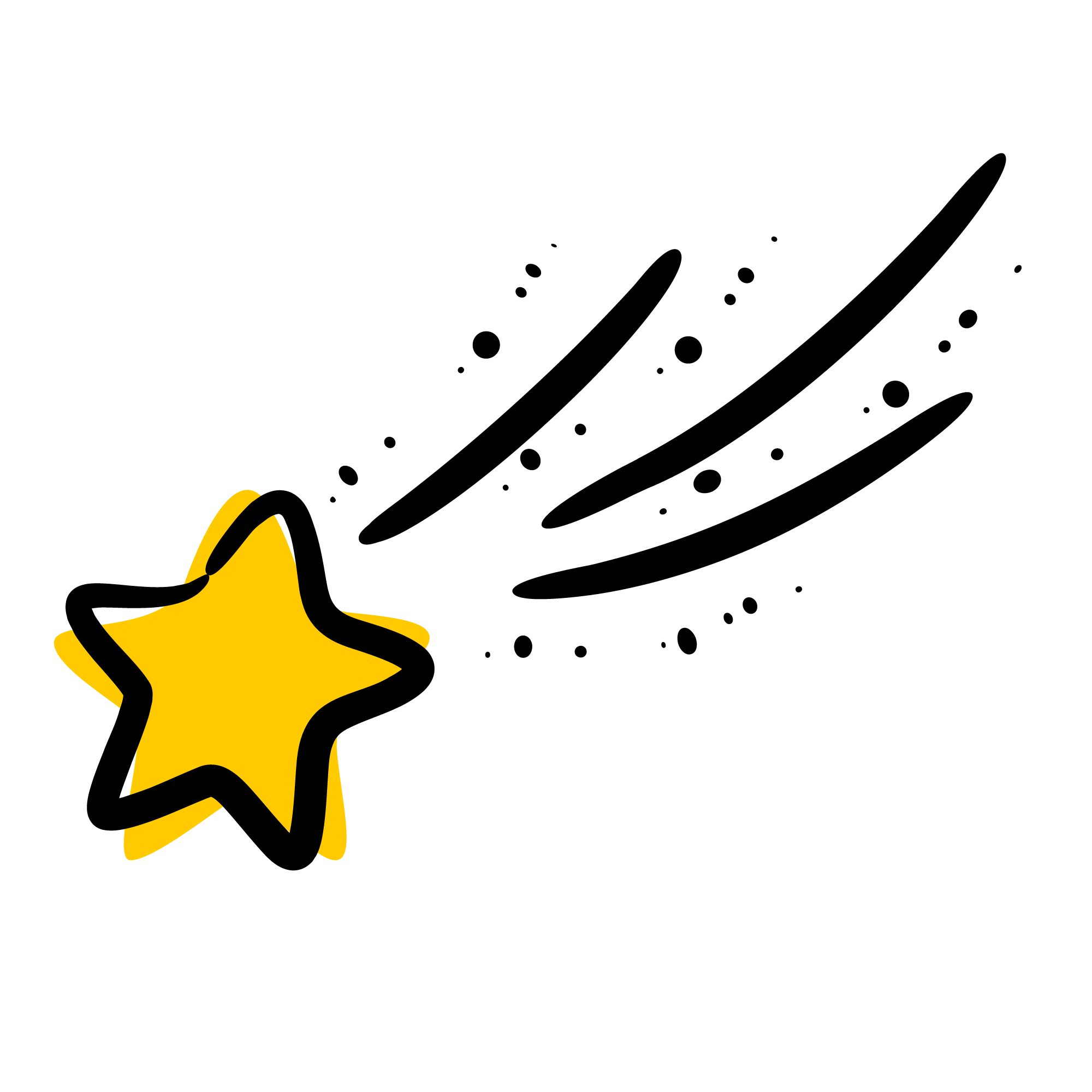 أدوات
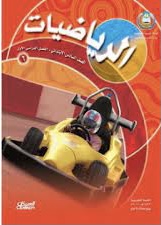 الحل
نشاط
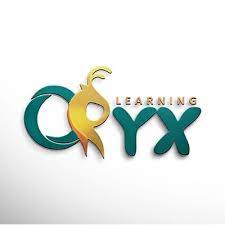 تـــــأكد
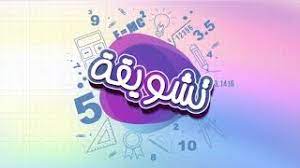 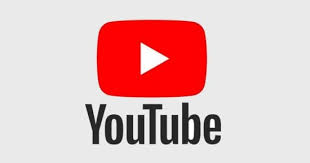 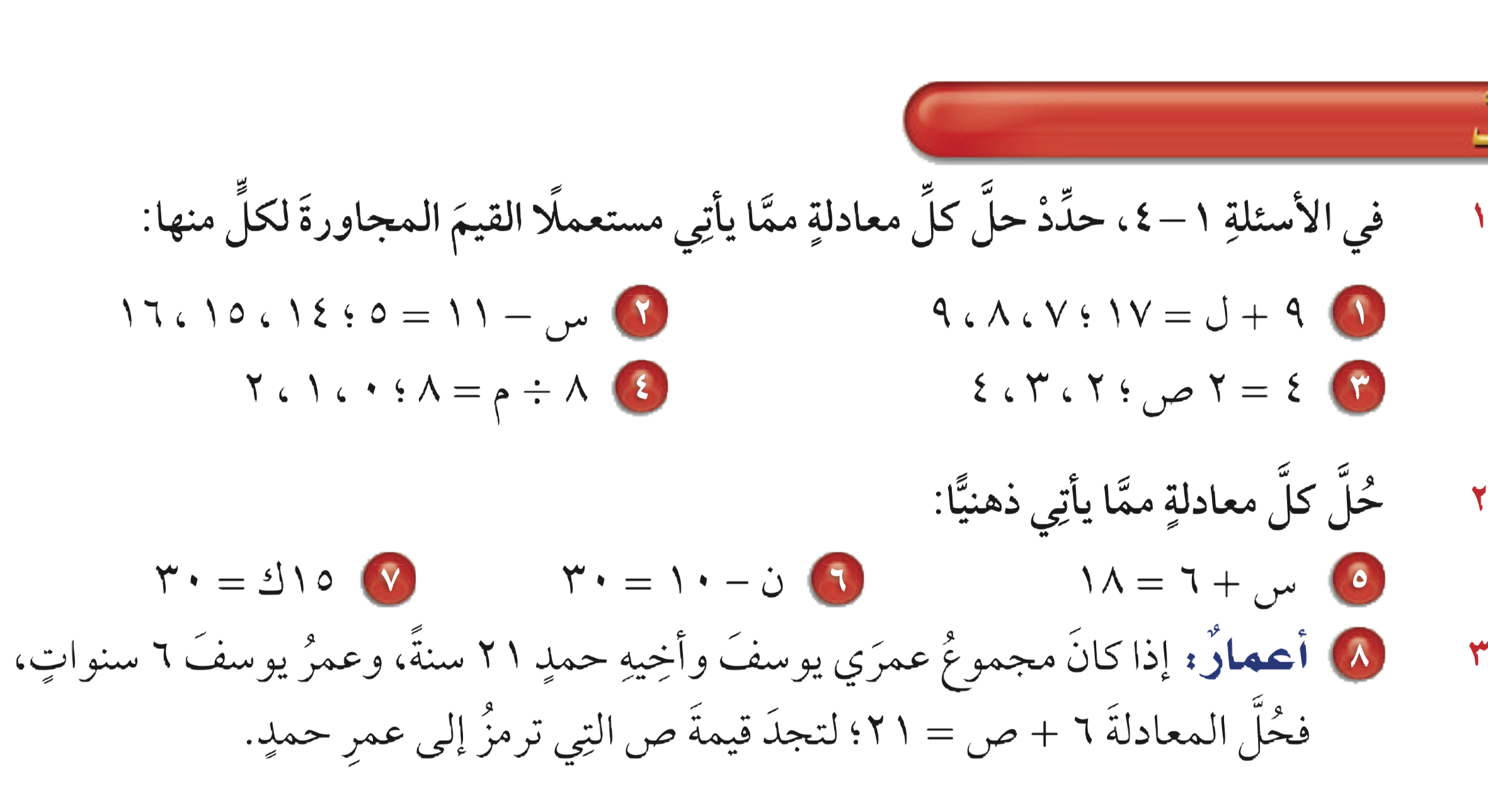 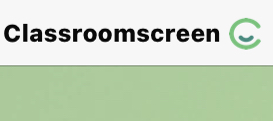 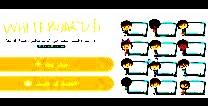 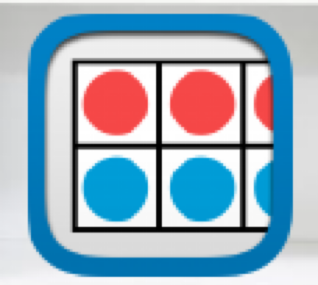 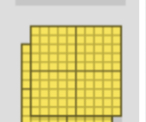 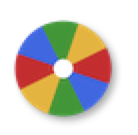 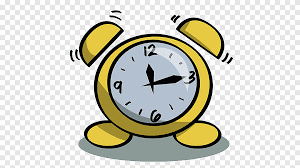 أدوات
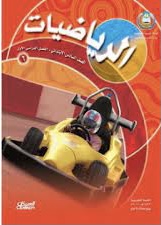 نشاط
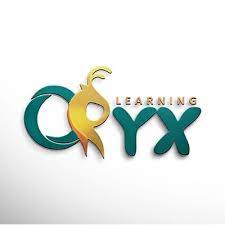 تـــــأكد
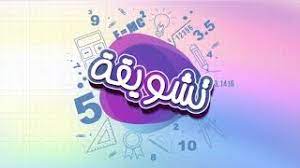 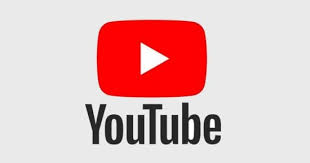 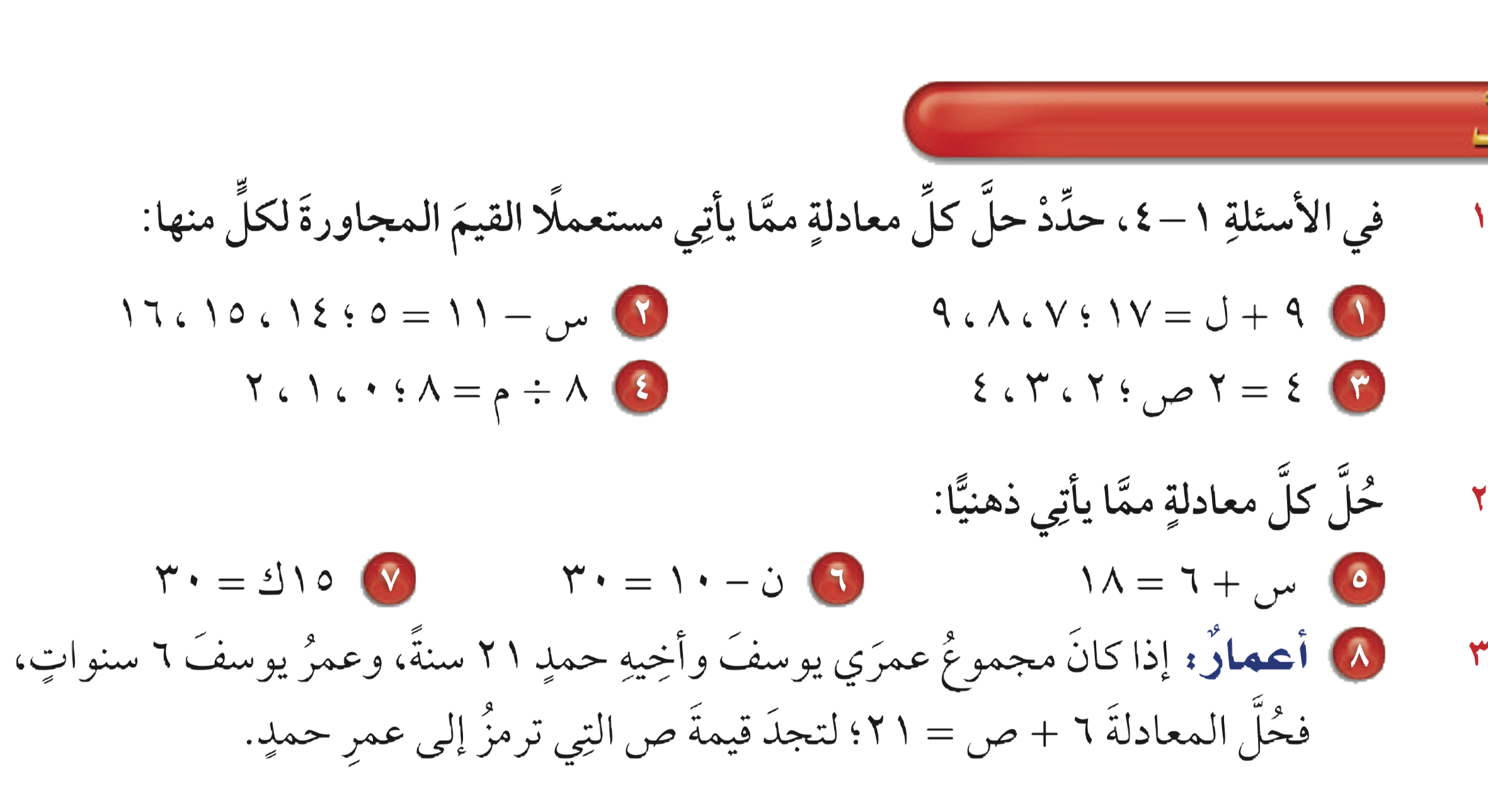 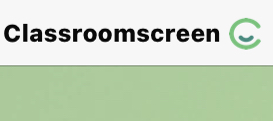 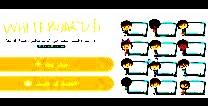 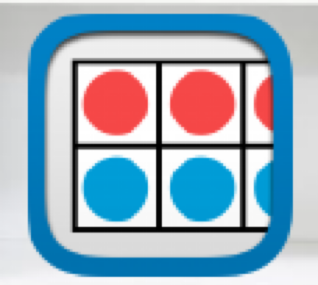 ١٥ × ٢ = ٣٠ 
ك = ٢
٤٠ - ١٠ = ٣٠
ن = ٤٠
١٢ + ٦ = ١٨
س = ١٢
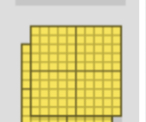 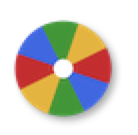 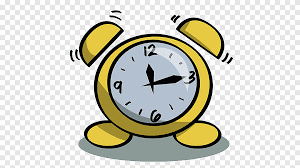 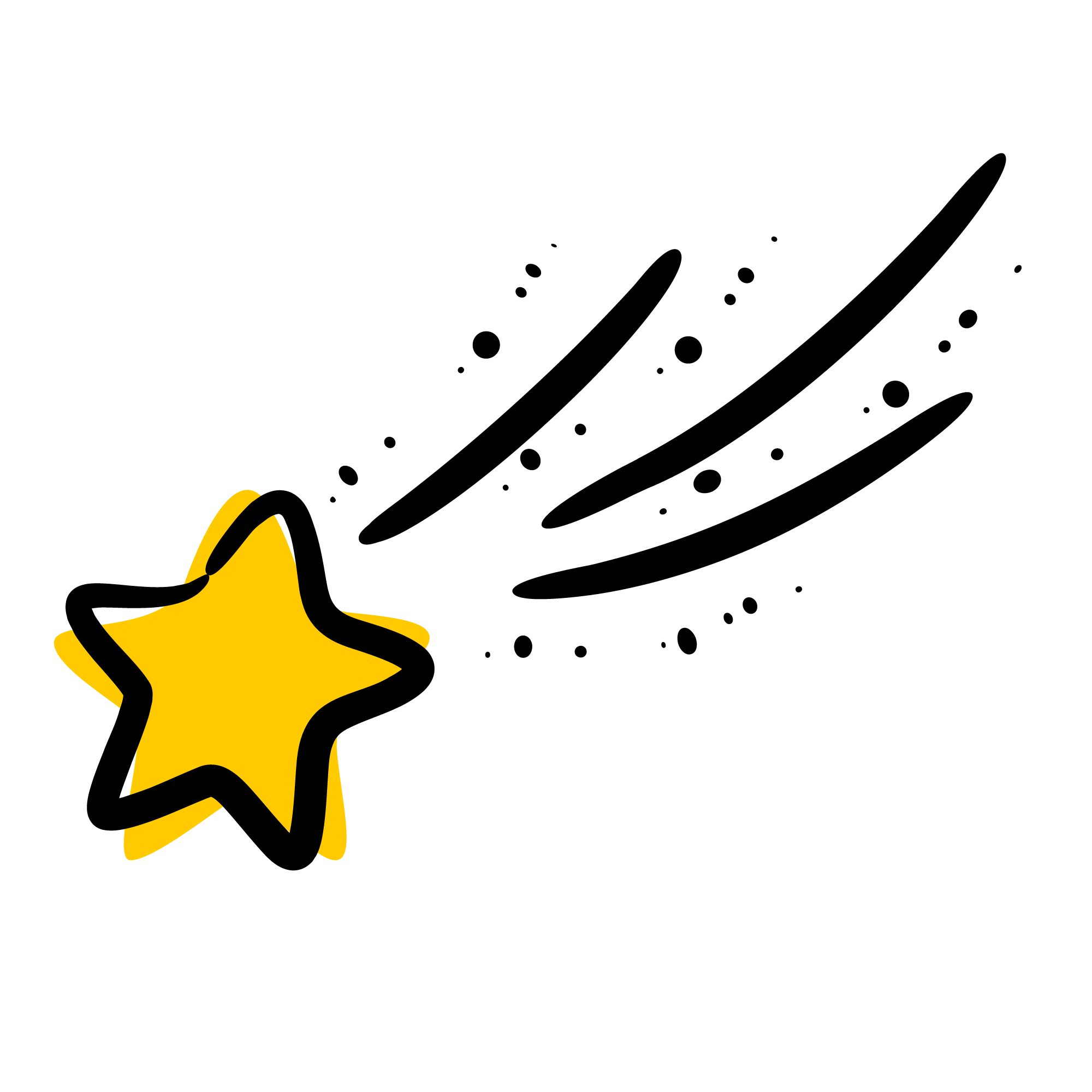 أدوات
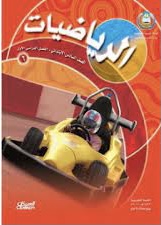 الحل
نشاط
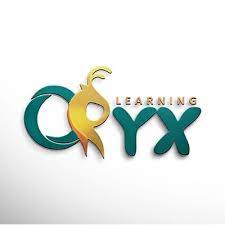 تـــــأكد
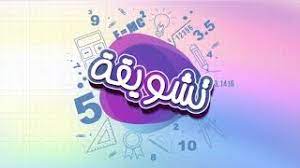 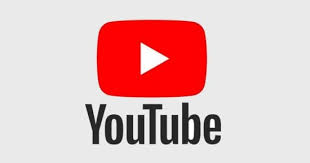 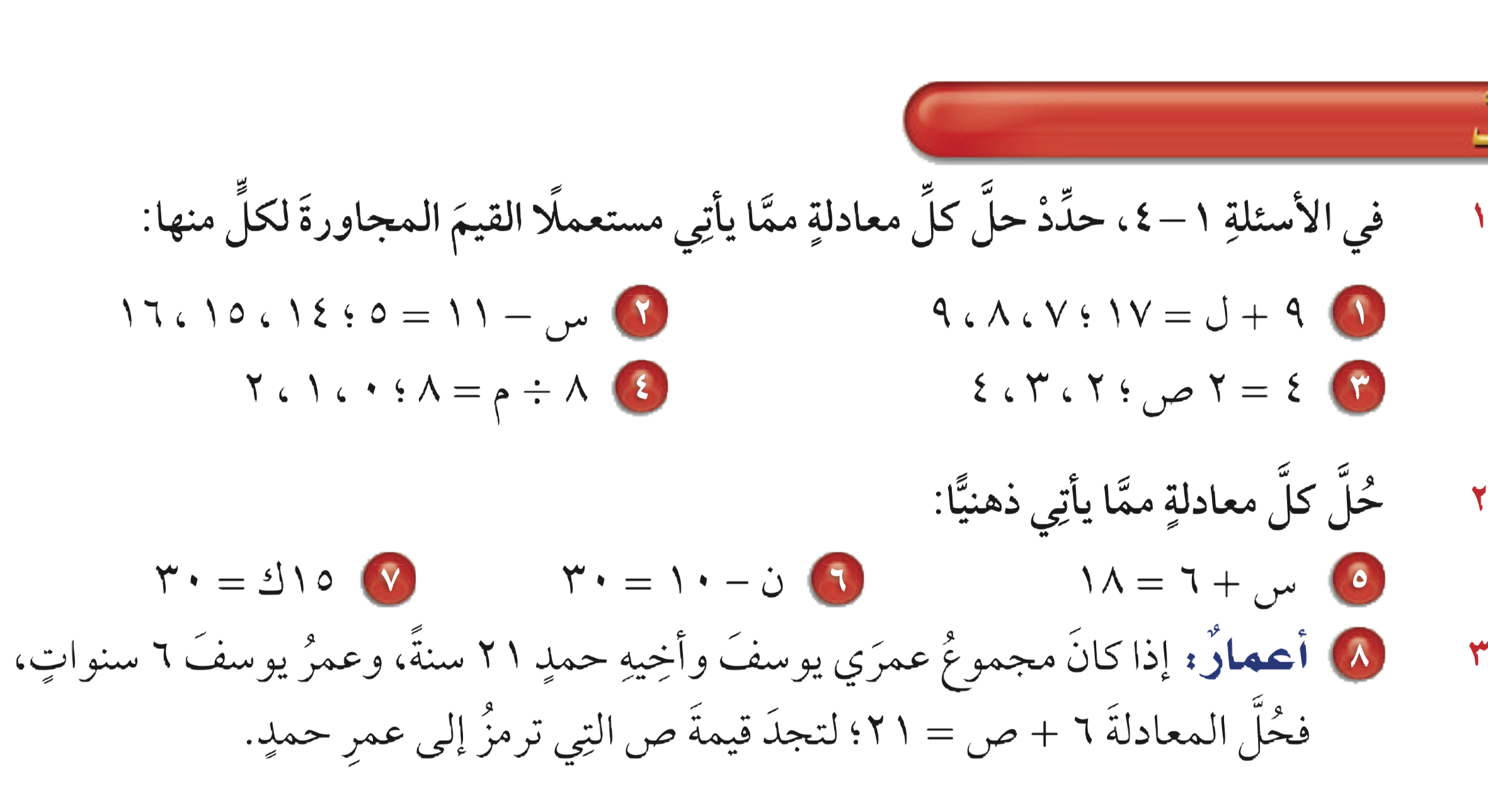 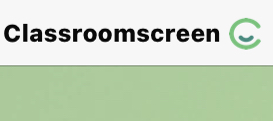 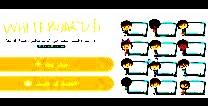 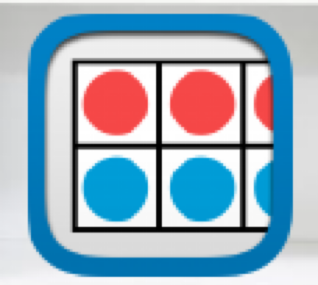 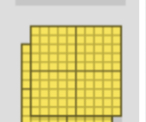 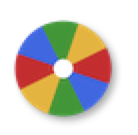 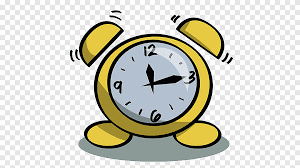 أدوات
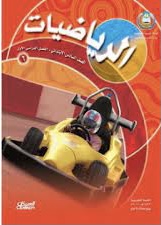 نشاط
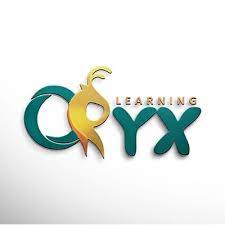 تـــــأكد
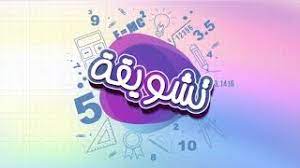 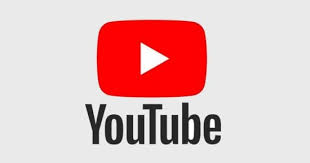 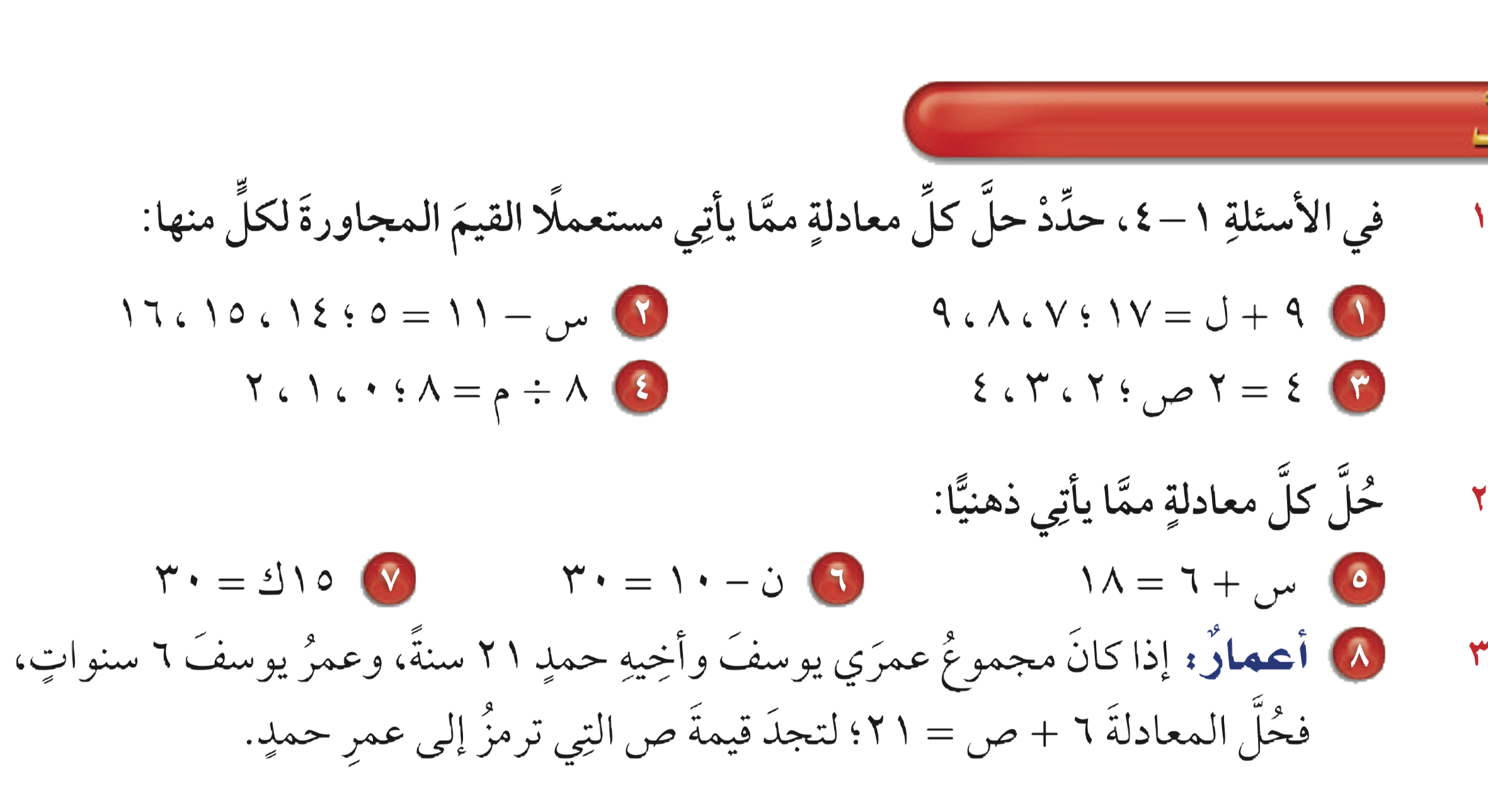 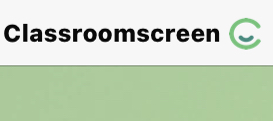 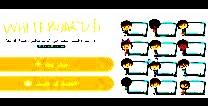 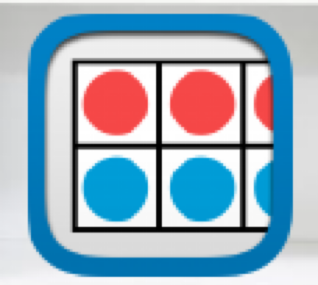 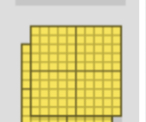 ٦ + ص = ٢١
٦ + ١٥ = ٢١
ص = ١٥ 
عمر حمد = ١٥ سنة
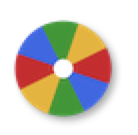 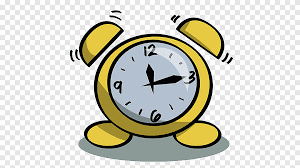 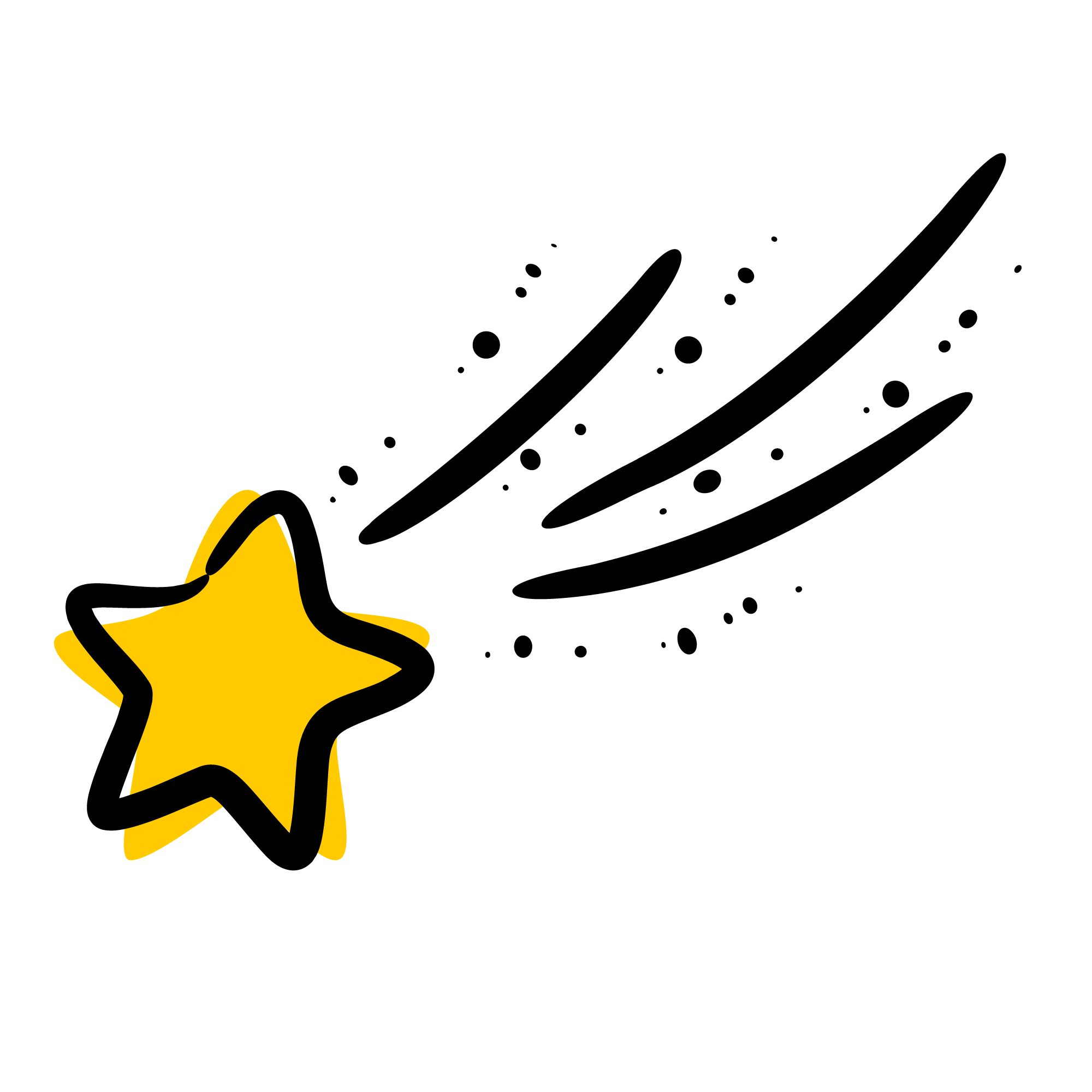 أدوات
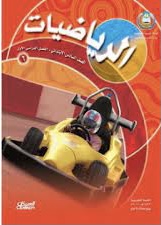 مسائل مهارات عليا
الحل
نشاط
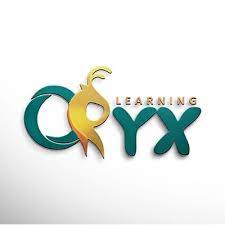 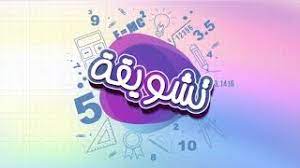 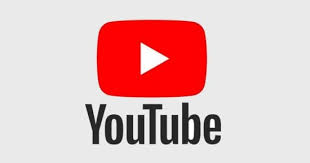 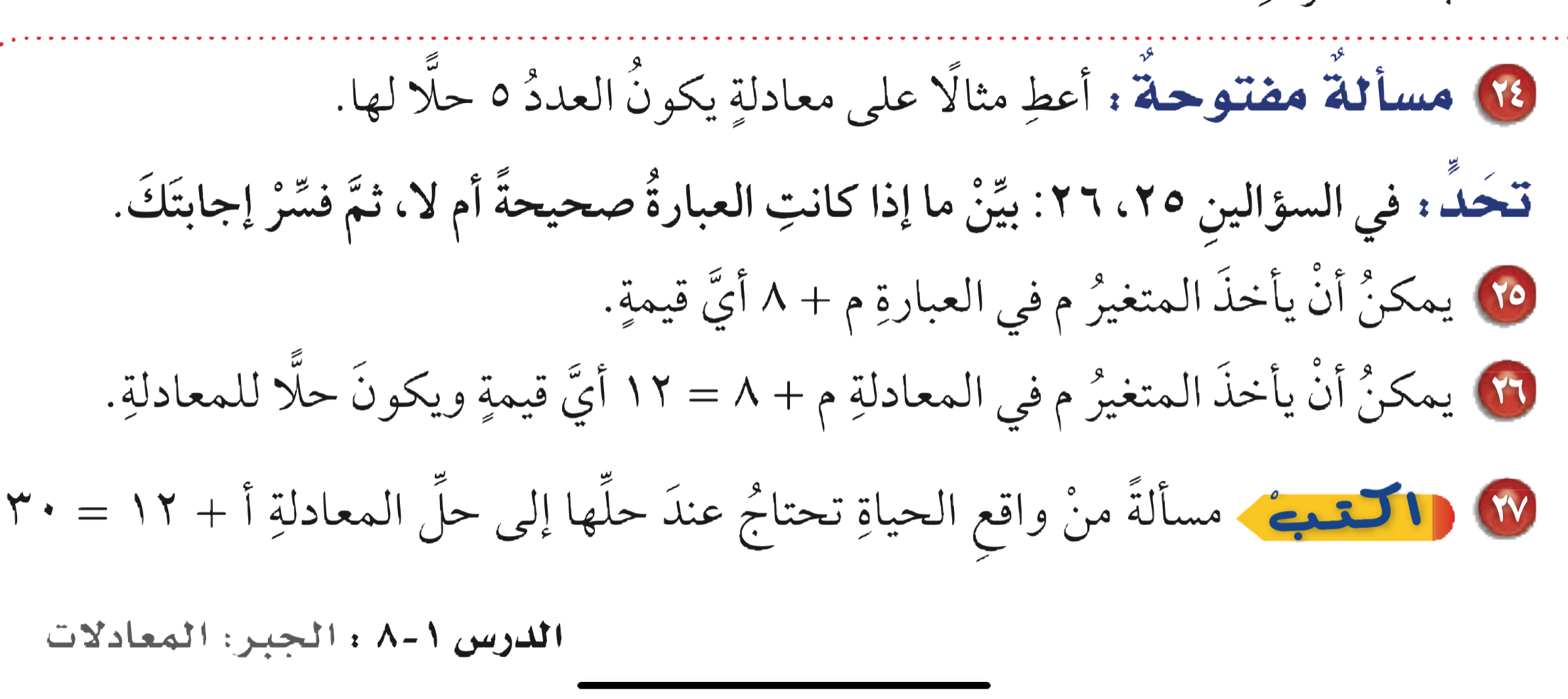 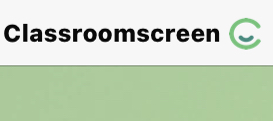 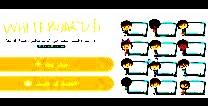 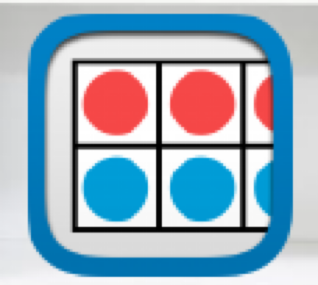 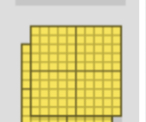 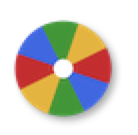 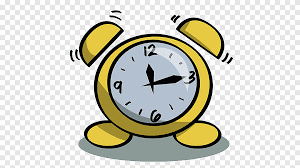 أدوات
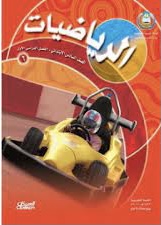 مسائل مهارات عليا
نشاط
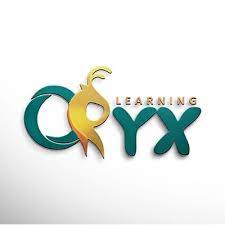 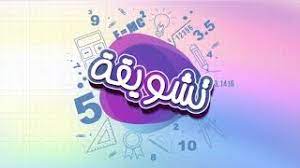 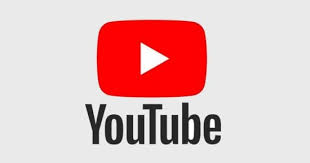 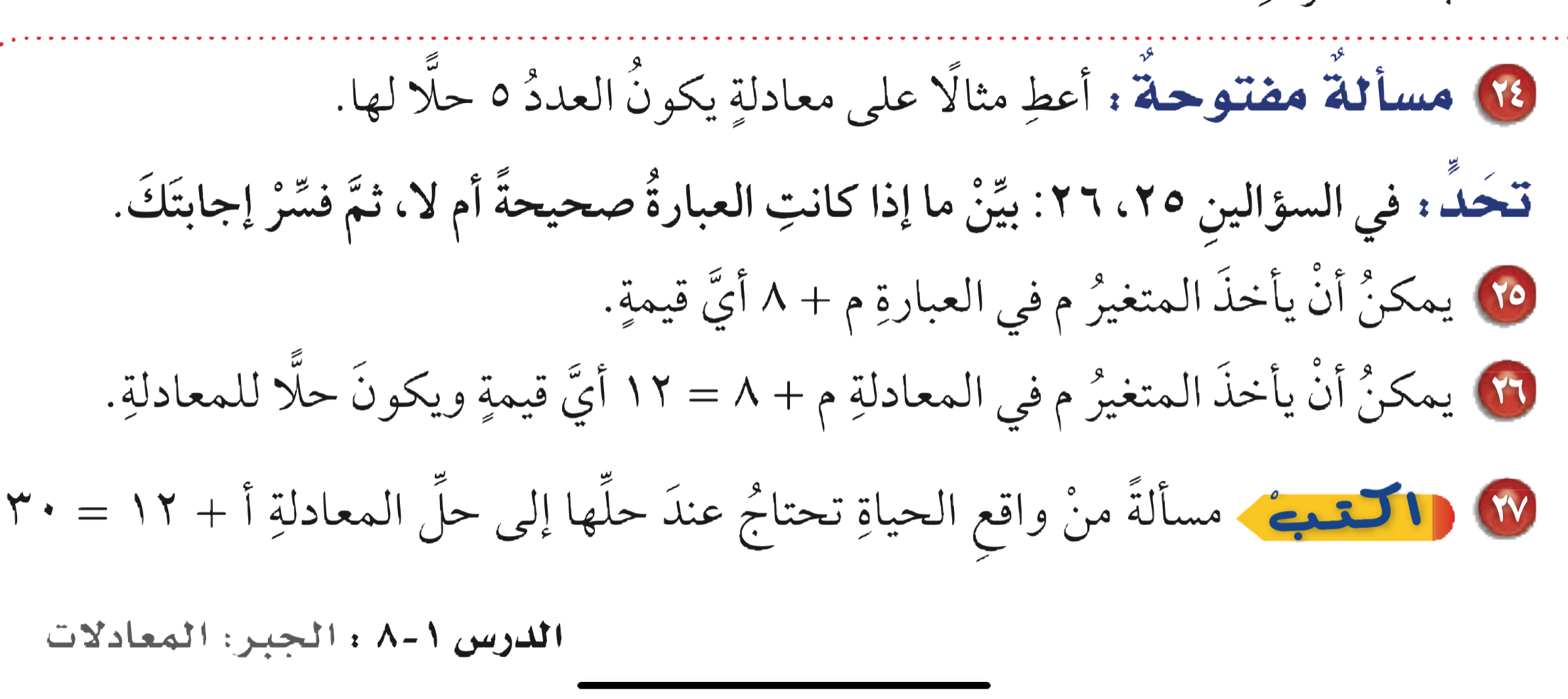 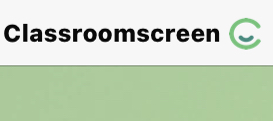 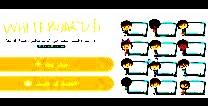 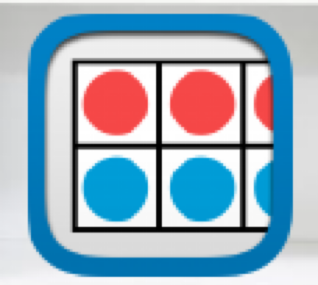 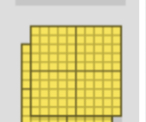 س + ١ = ٦
ص× ١ = ٥
ص -٢ =٣
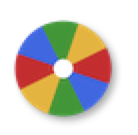 إجابات ممكنة
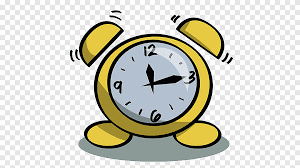 أدوات
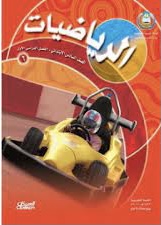 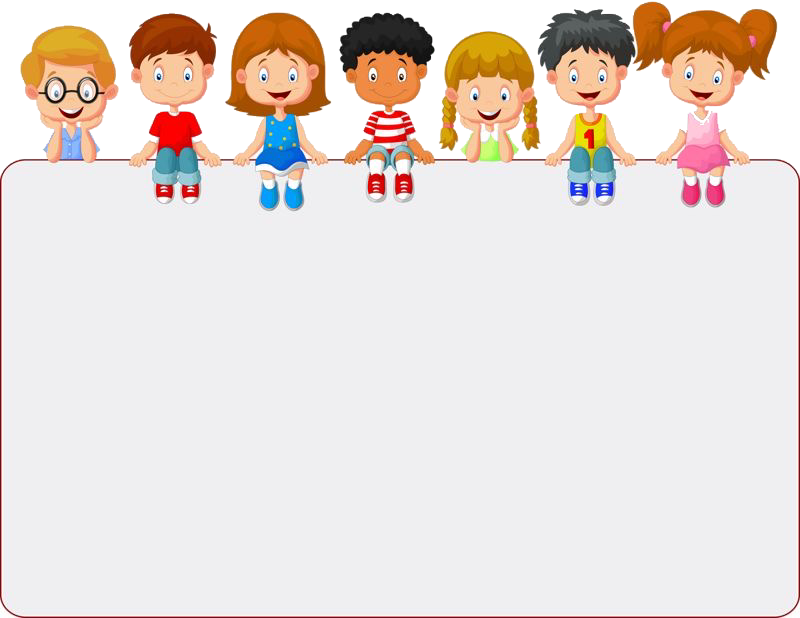 جدول التعلم
نشاط
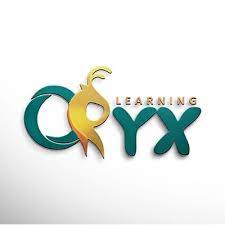 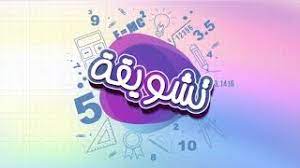 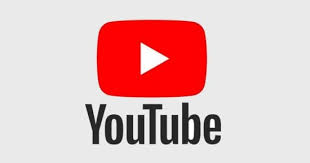 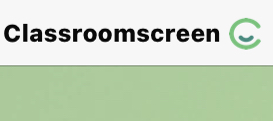 ماذا تعلمت
ماذا أعرف
ماذا أريد أن أعرف
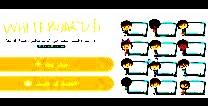 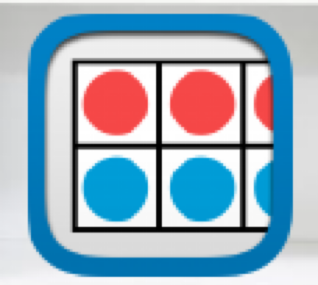 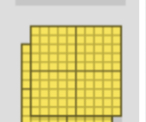 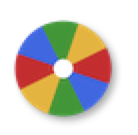 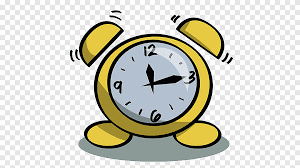 تقويم
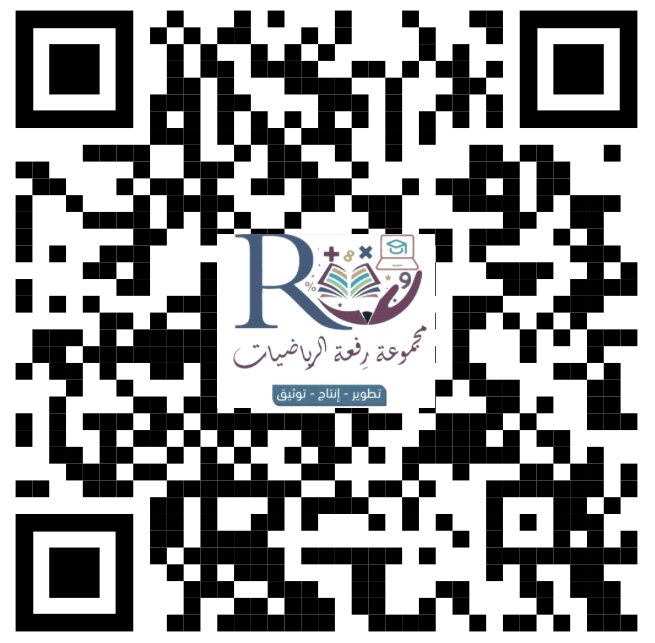 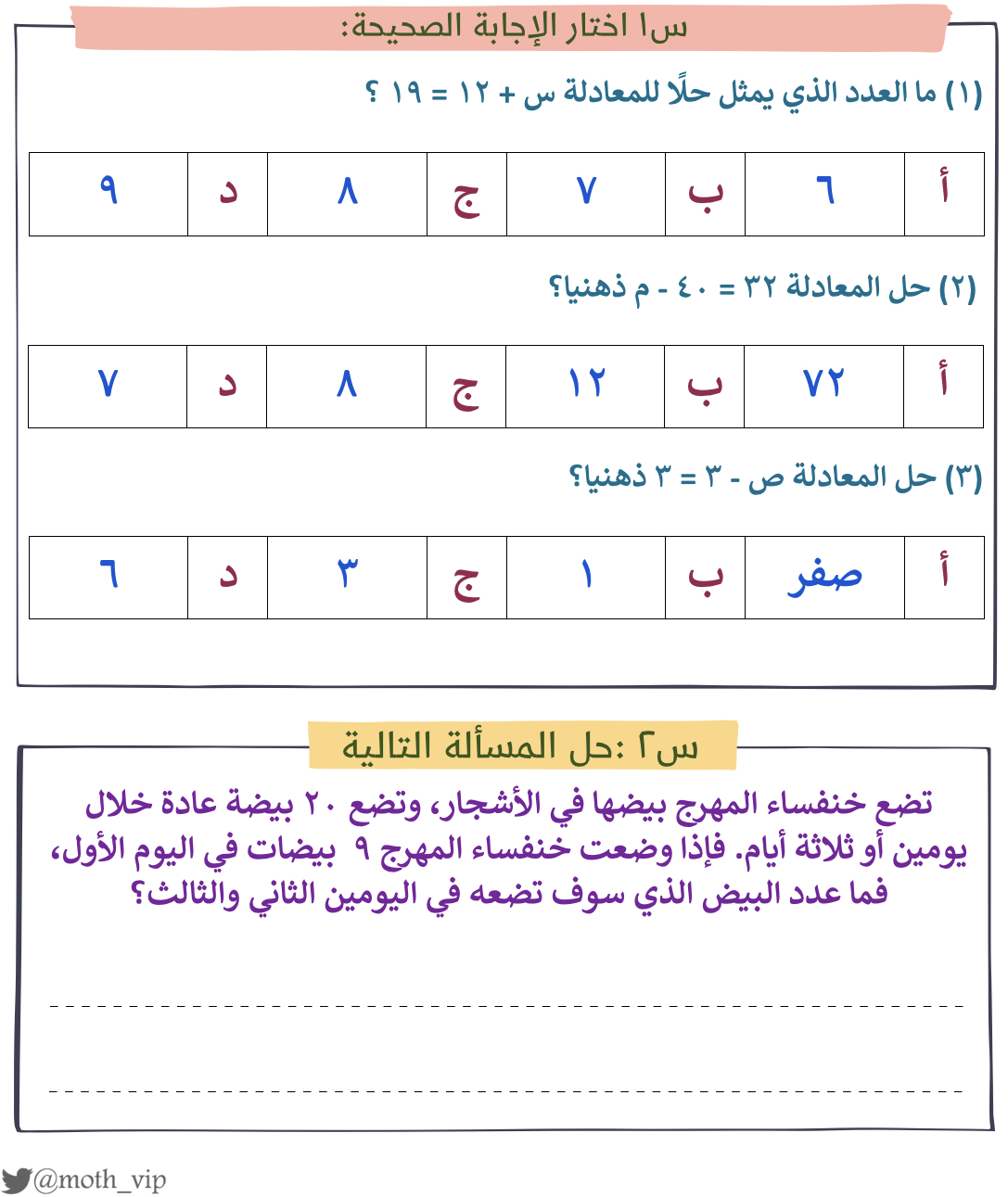 ختامي
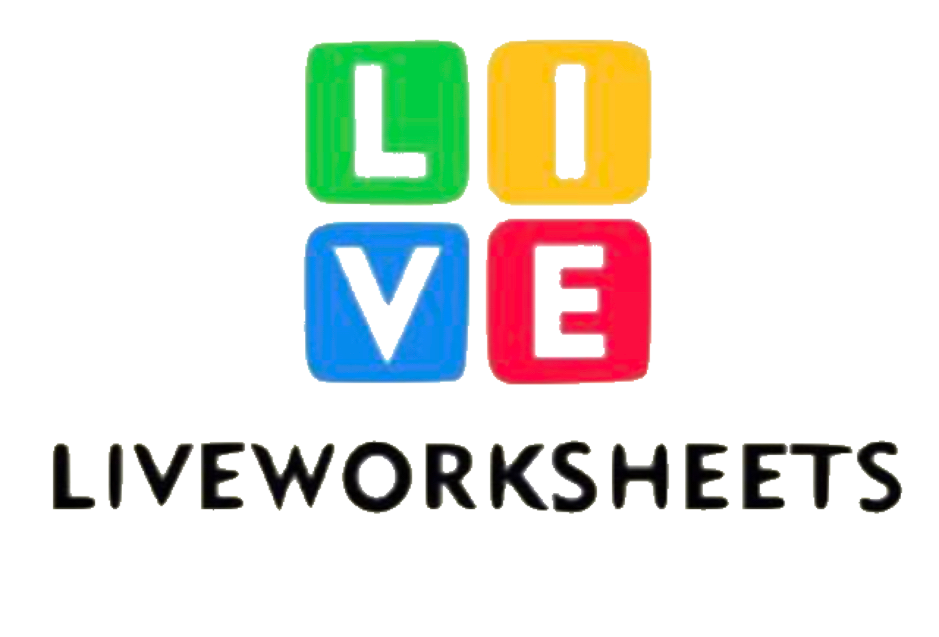 سؤال
ختاماً
الواجب
٩ ،١٢،١٩ ،٢٣
صفحة
٤٧
كن صبوراً الدروس التي تتعلمها اليوم ستفيدك غداً